BRINGING IT ALL TOGETHERvicki mcdonald AM FALIA
ALIA INFORMATION ONLINE
18 MAY 2023
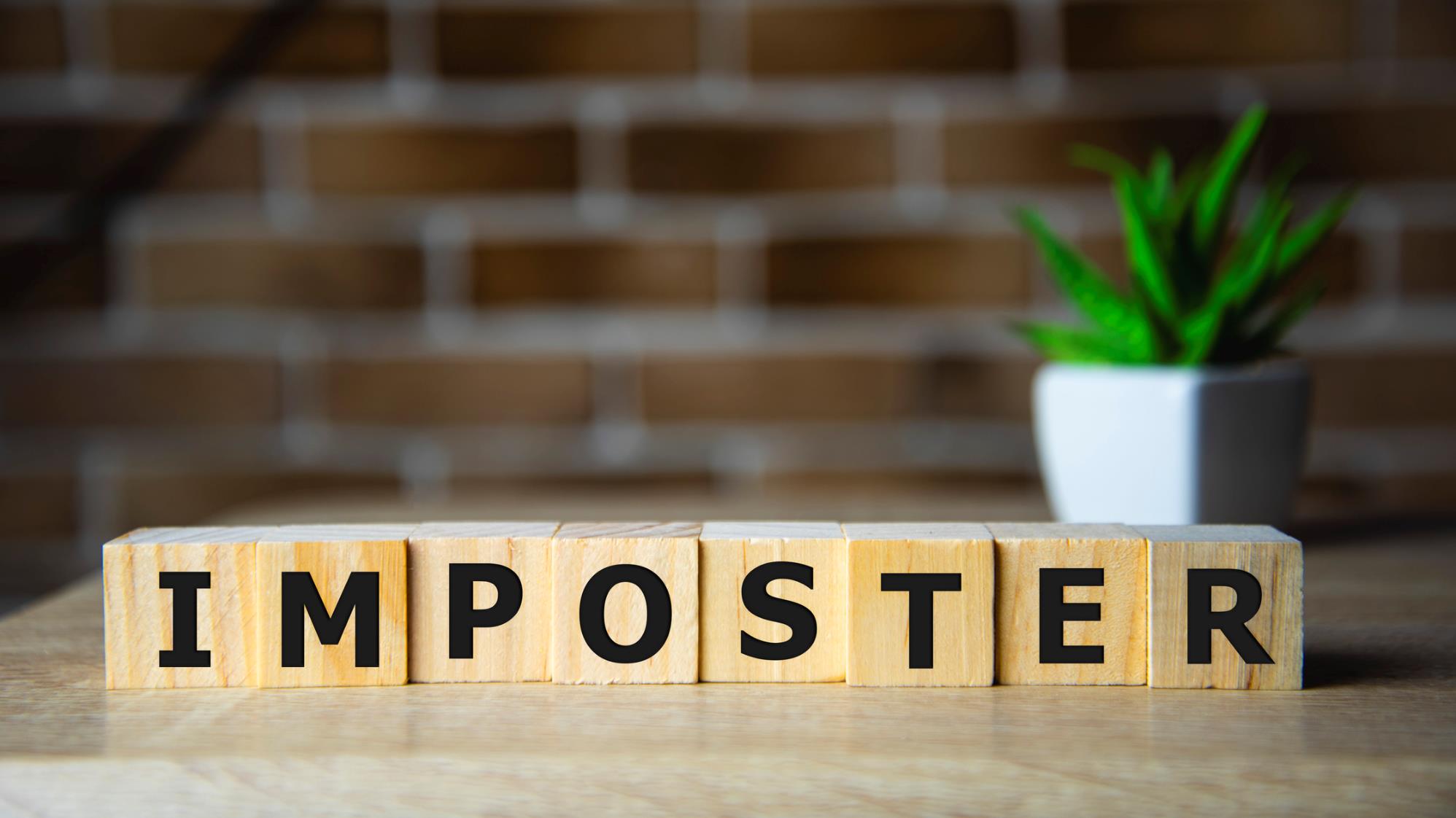 A man* is known by the company he keeps

AESOP

*In this case a woman
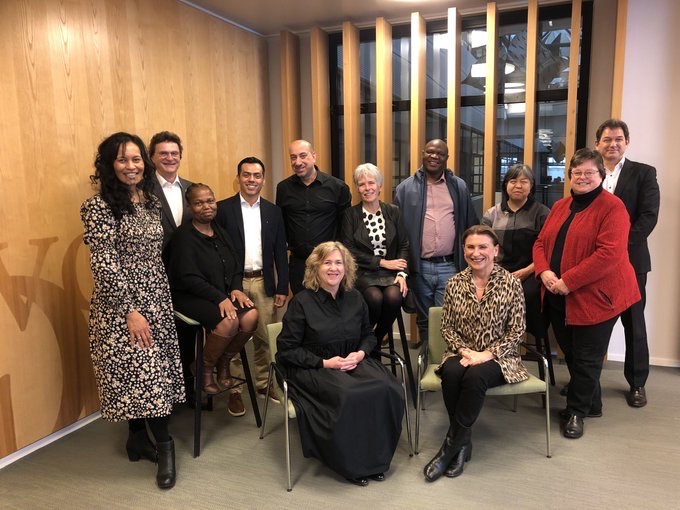 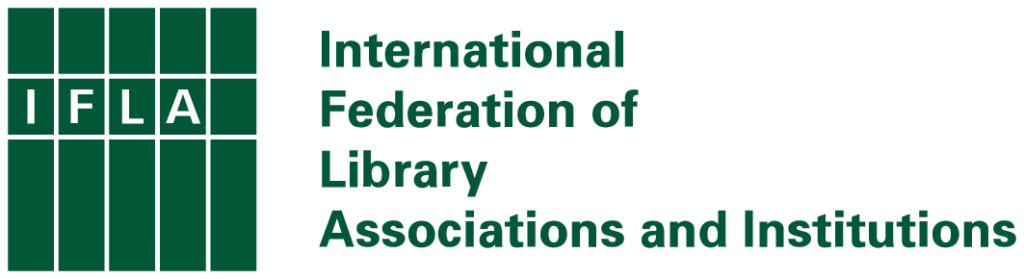 Back row: Te Paea Paringtatai, Halo Locher, Nthabiseng Kotsokoane, Jonathan Hernandez Perez,  Ayub Khan, Kirsten Boelt, Mandla Ntombela, Yasuyo Inoue, Helen Mandl, Jaap Naber. 
Front row: Vicki McDonald, Barbara Lison
[Speaker Notes: Back row : Te Paea, Halo Locher, Nthabi, Jonathan Hernandez,  Ayub, Kirsten, Mandla, Yasuyo, Helen Mandl, Jaap
Front row: Vicki McDonald, Barbara Lison
https://www.ifla.org/units/governing-board/committee/]
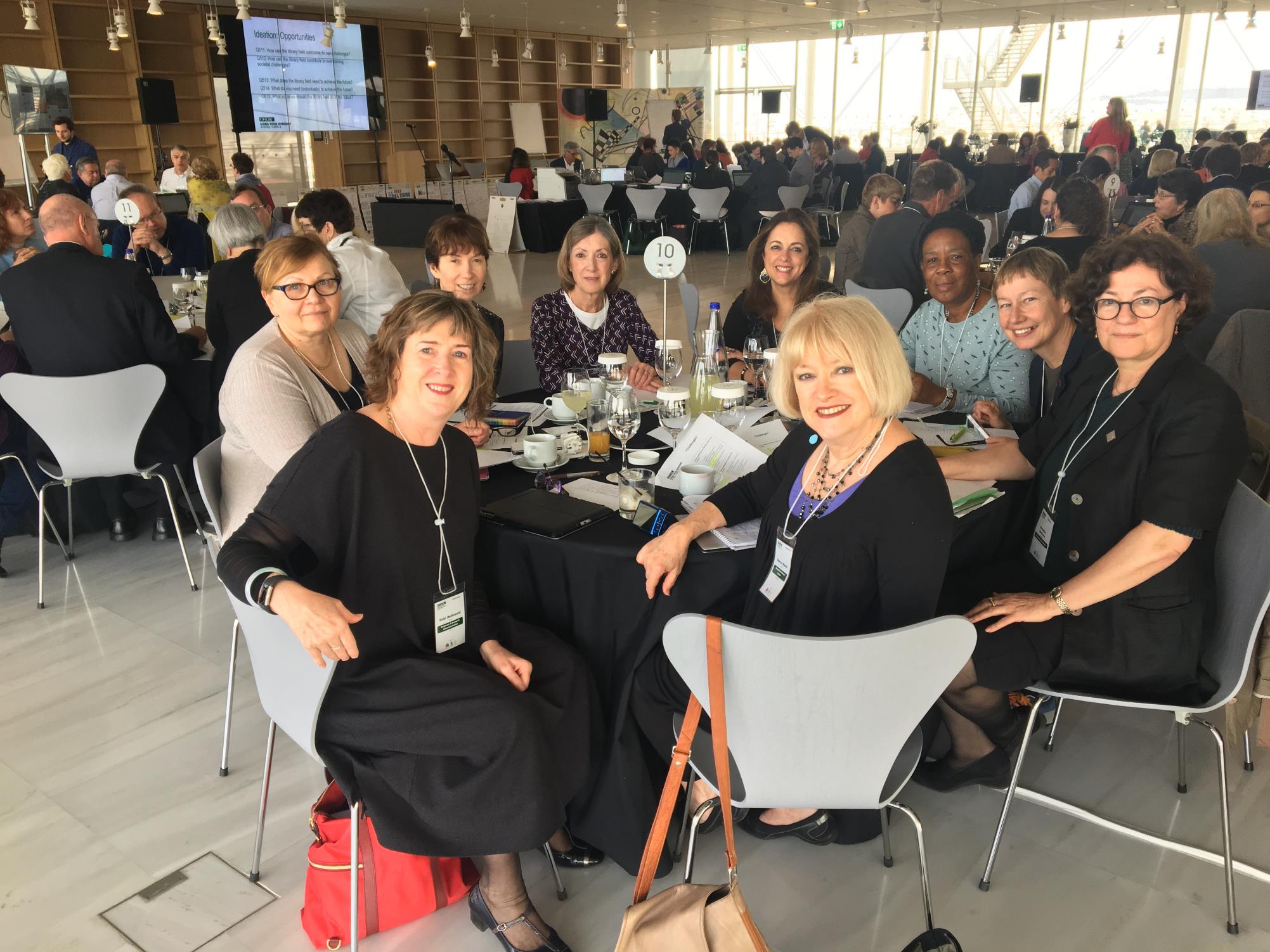 IFLA Global Vision Workshop – Athens, Greece – April 2017
[Speaker Notes: IFLA Global Vision Workshop April 2017]
The endorsement of the principles of freedom of access to information, ideas and works of imagination and freedom of expression embodied in Article 19 of the Universal Declaration of Human Rights
The belief that people, communities and organisations need universal and equitable access to information, ideas and works of imagination for their social, educational, cultural, democratic and economic well-being
The conviction that delivery of high quality library and information services helps guarantee that access
The commitment to enable all Members of the Federation to engage in, and benefit from, its activities without regard to citizenship, disability, ethnic origin, gender, geographical location, language, political philosophy, race or religion
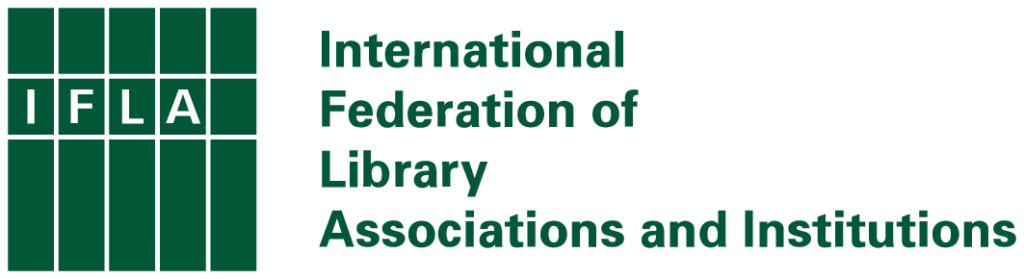 VALUES
[Speaker Notes: IFLA core values]
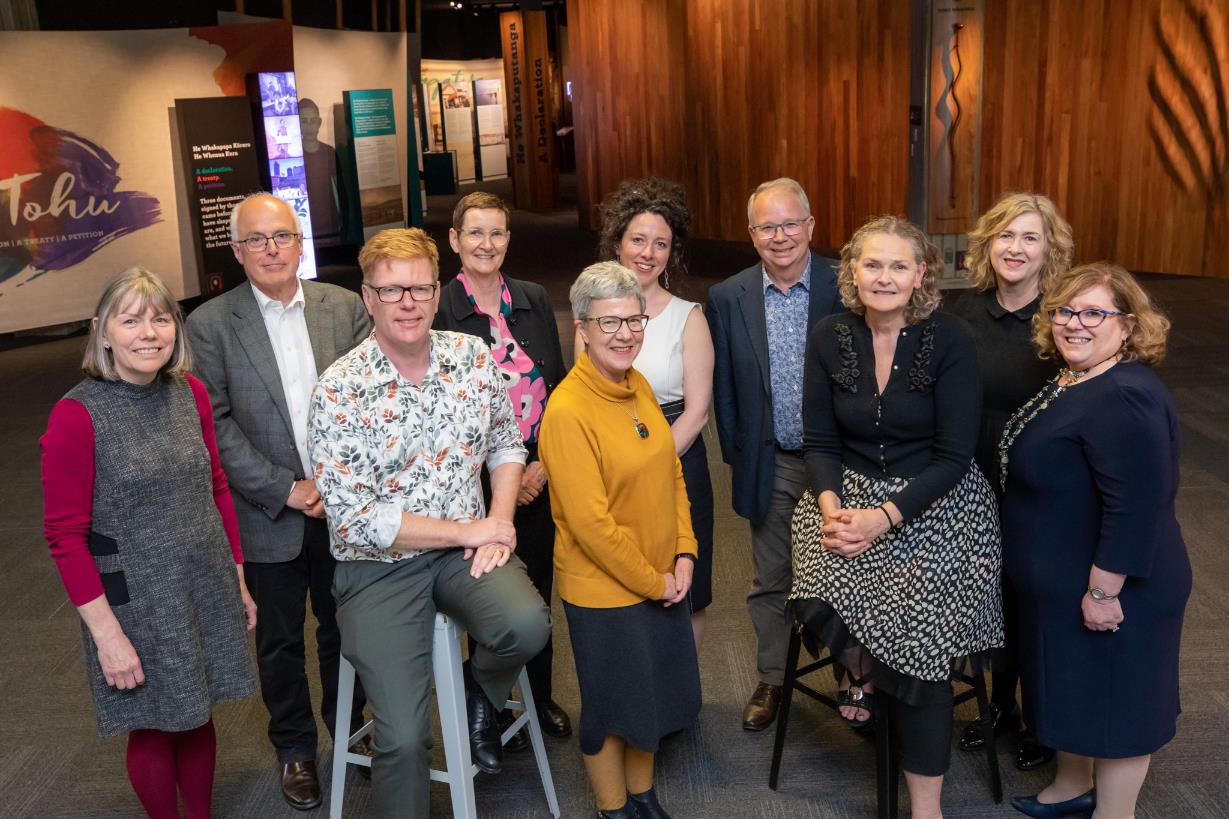 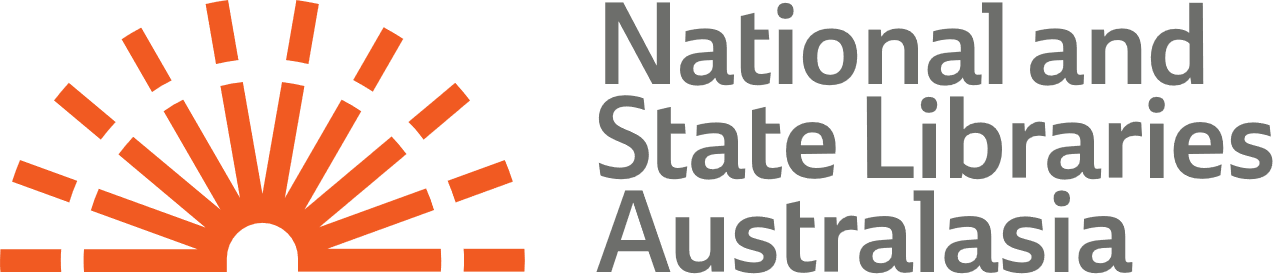 Sue McKerracher (TAS), John Vallance (NSW), Patrick Gregory (NT), Catherine Clark (WA), Marie-Louise Ayres (NLA), Barbara Lemon (NSLA), Geoff Strempel (SA), Rachel Esson (NLNZ), Vicki McDonald (QLD), Vanessa Little (ACT)
[Speaker Notes: NSLA Board: Sue McKerracher, John Vallance, Patrick Gregory, Catherine Clark, Marie-Louise Ayres, Barbara Lemon, Geoff Strempel, Rachel Esson, Vicki McDonald, Vanessa Little]
Our collections are connected, rich and sustainable
Libraries are at the heart of the cultural life of Australia and Aotearoa New Zealand
Our workforce is skilled and diverse
Libraries are trusted and valued
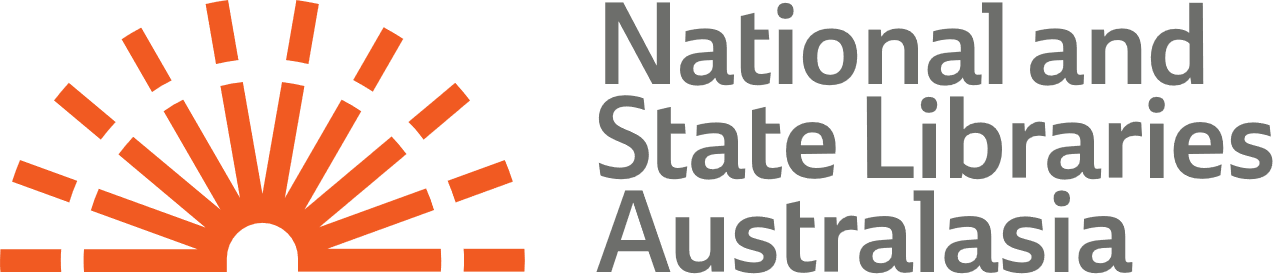 [Speaker Notes: https://www.nsla.org.au/about-nsla/strategic-plan/]
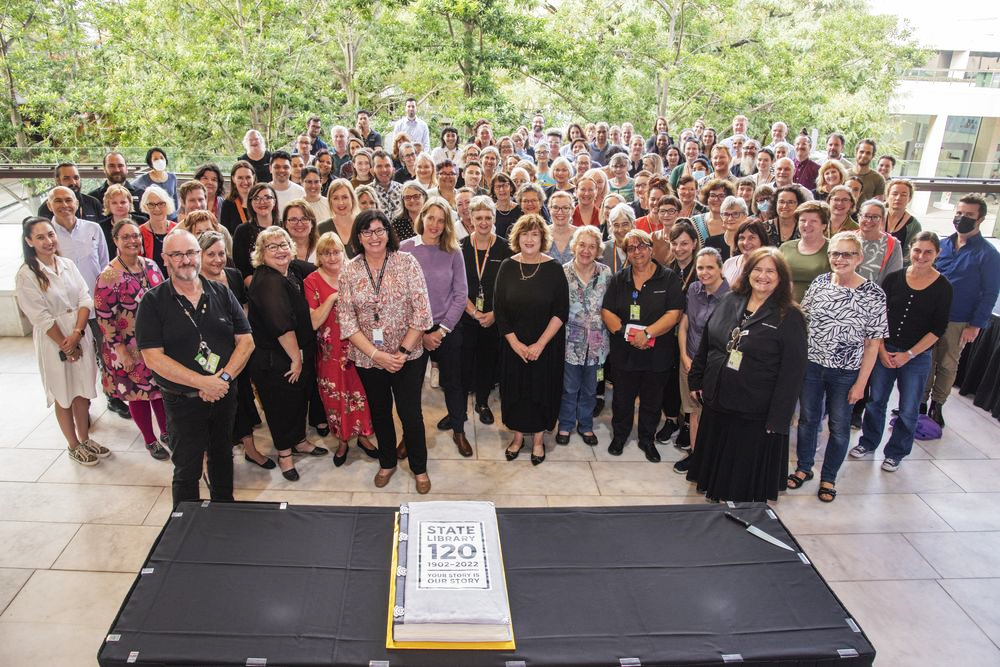 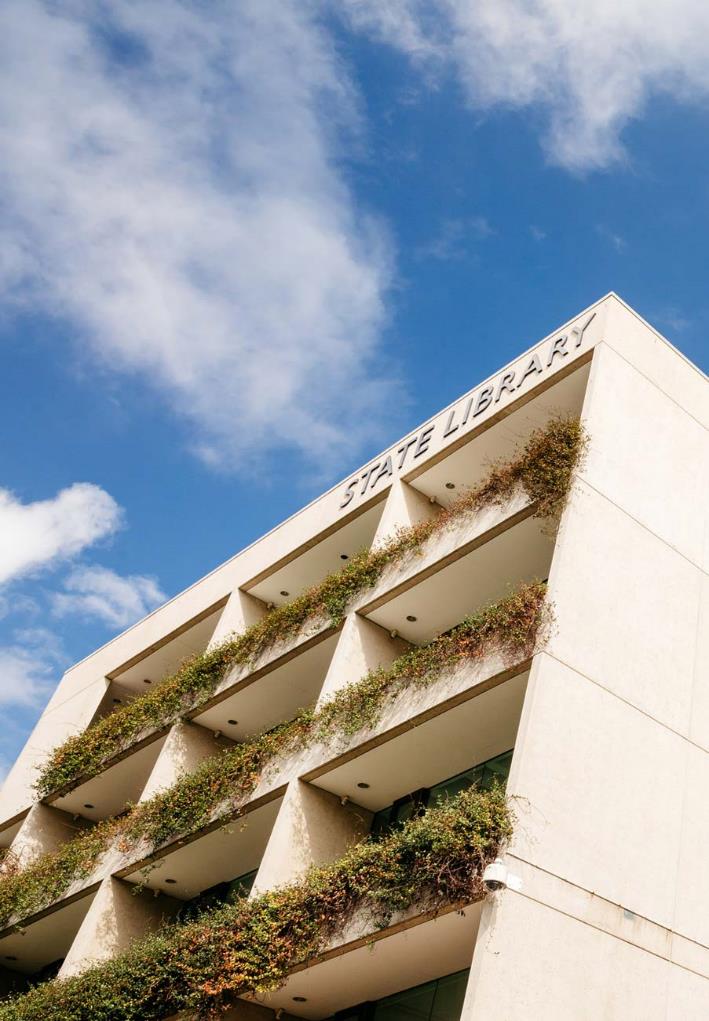 STATE LIBRARY OF QUEENSLAND
State Library of Queensland staff celebrating 120-year anniversary, 2022. State Library of Queensland, Josef Ruckli.
[Speaker Notes: https://www.slq.qld.gov.au/]
OUR VISION
A library of influence, inspiring and connecting people through knowledge, storytelling and creativity
[Speaker Notes: https://www.slq.qld.gov.au/about/corporate-information/plans]
OUR ENDURING VALUES
Strategic Plans 2017-2022
Strategic Plan 2023-27
We provide free and equitable access
We seek diverse voices

We shareWe belong to the community
Access is free and equitable. We serve people everywhere in Queensland, onsite and online
Diversity is celebrated. We seek and share the diverse stories of Queenslanders
First Nations people and their knowledge, strength and resilience are centred. We are committed to res                                                                                                                                                                                         pectful processes of truth-telling
Our workplace is safe and purposeful. We respect the expertise of our people
[Speaker Notes: https://www.slq.qld.gov.au/about/corporate-information/plans]
Be clear about your purpose
Be clear about your role
Be clear about whom your serve
Be driven by your values
Be authentic
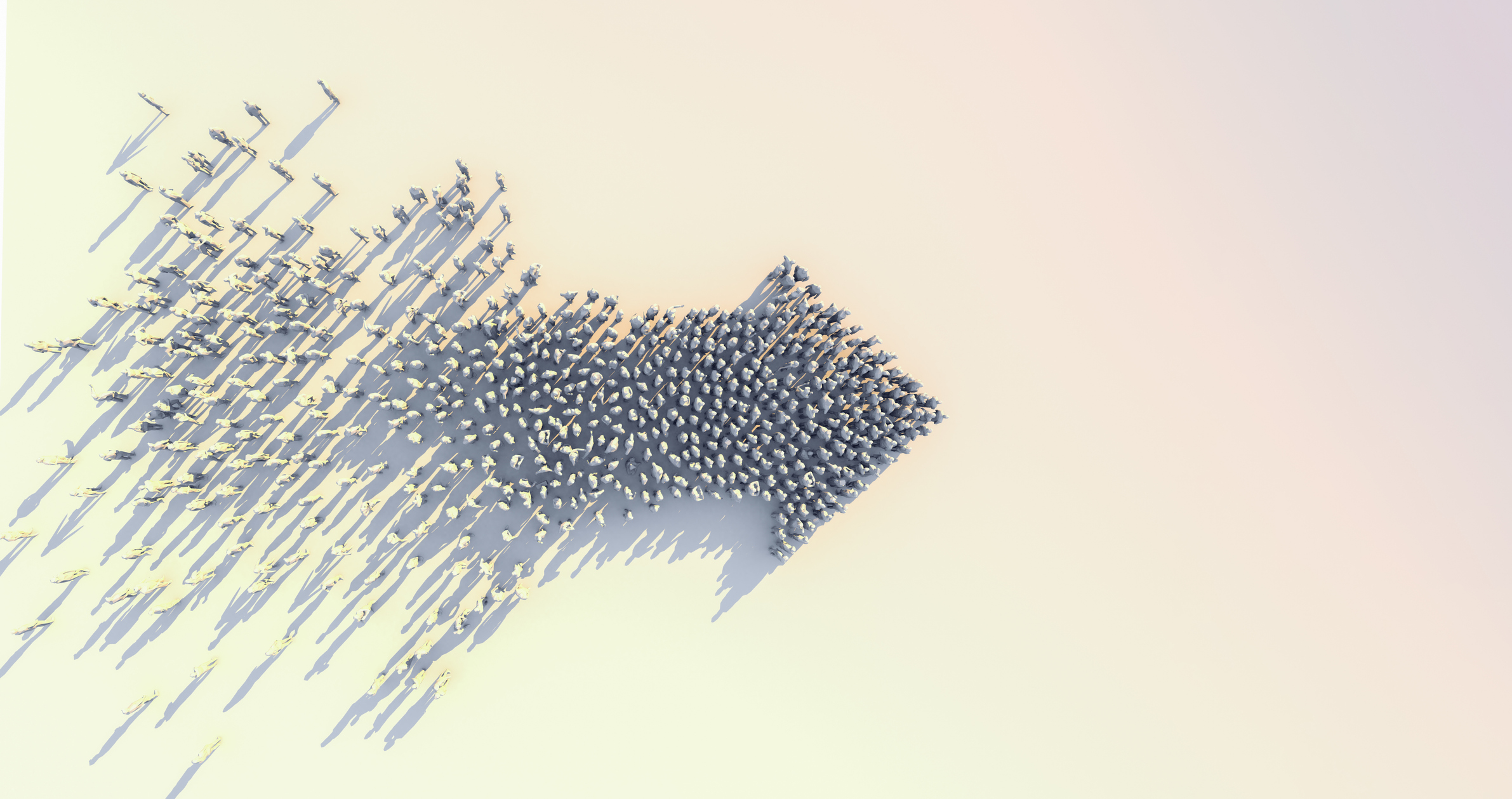 PURPOSEFUL LEADERSHIP
Foreign Minister Julie Bishop and the Governor-General Her Excellency the Honourable Quentin Bryce AC CVO, Department of Foreign Affairs and Trade, 10 December 2013.
[Speaker Notes: HBR article  https://hbr.org/2022/04/5-principles-of-purposeful-leadership]
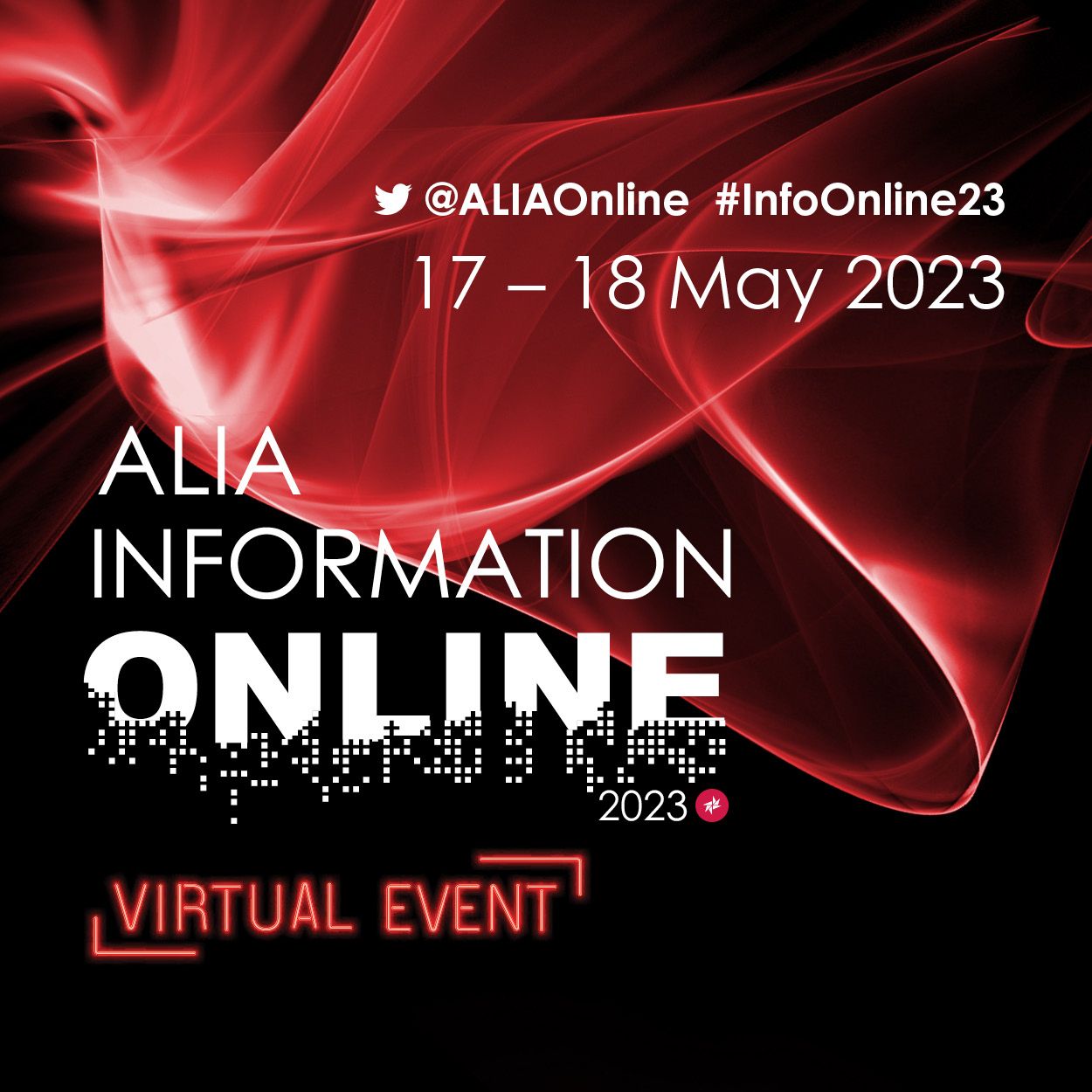 Future communities Preparing people, customers and communities for the future

Future libraries Creating inclusive and accessible digital libraries and services

Our sustainable future
Building sustainable workplaces, workforces and services
SHAPING THE FUTURE
[Speaker Notes: CONFERENCE THEME AND SUB THEMES]
FUTURE COMMUNITIES
PREPARING PEOPLE, CUSTOMERS AND COMMUNITIES FOR THE FUTURE
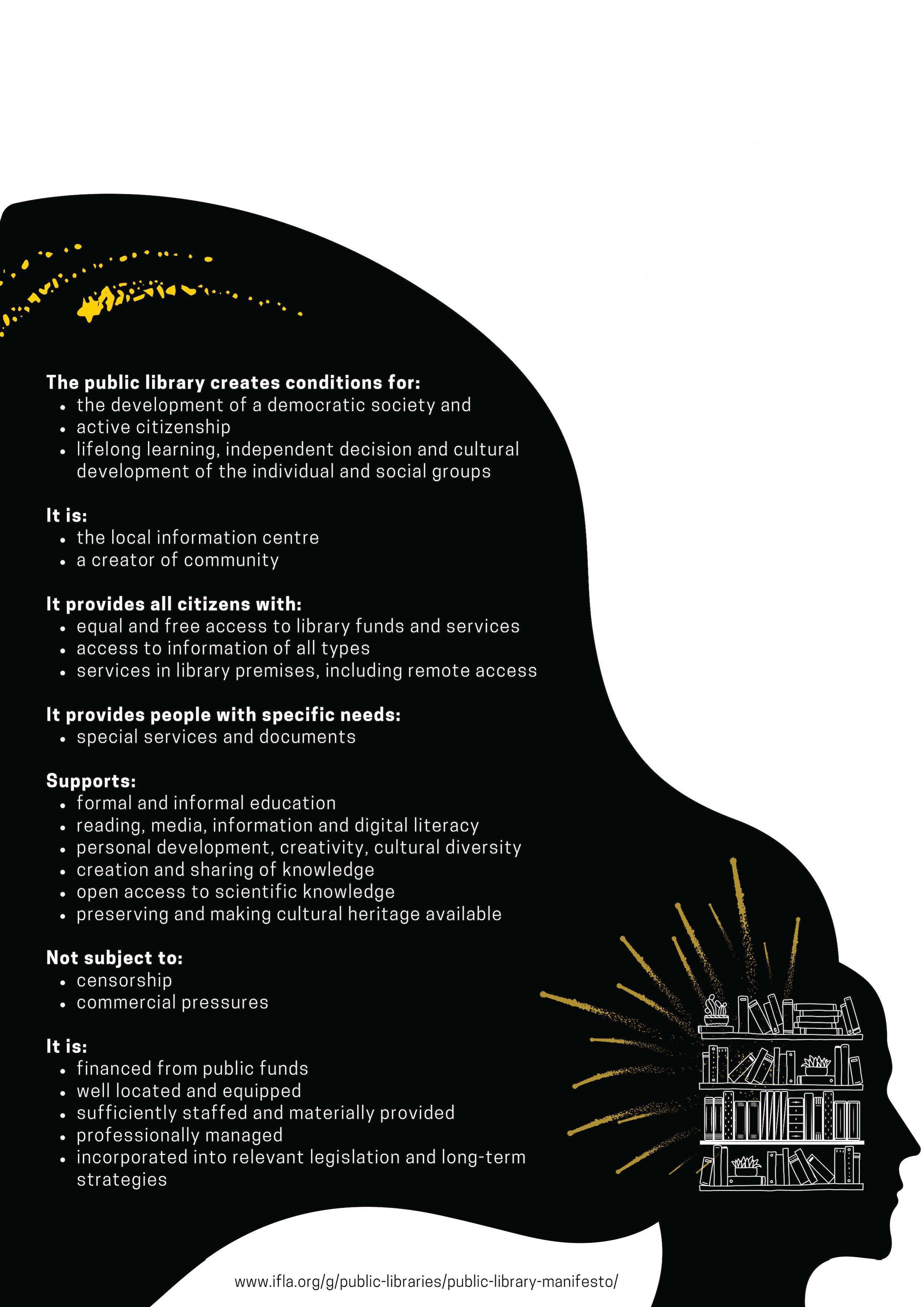 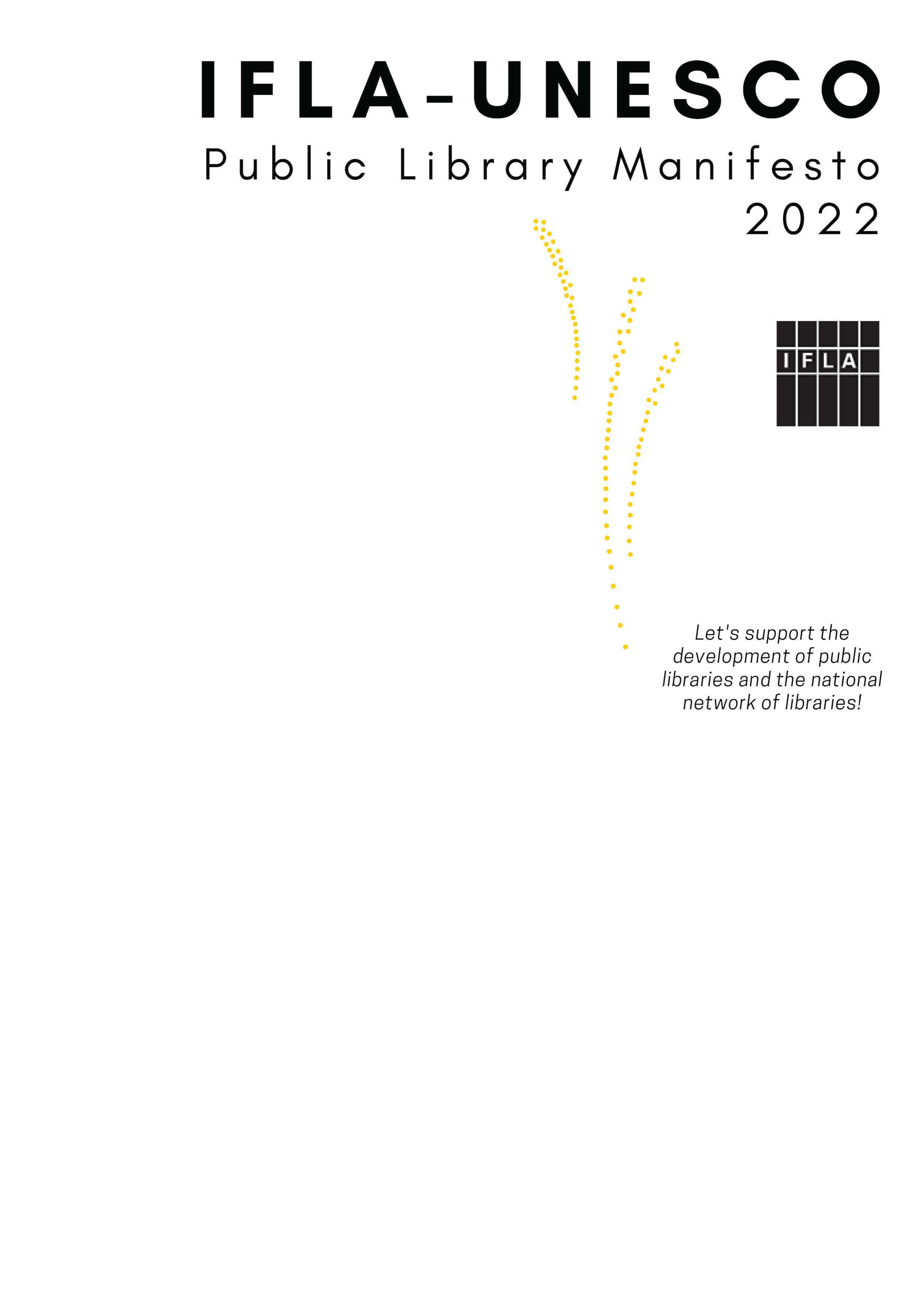 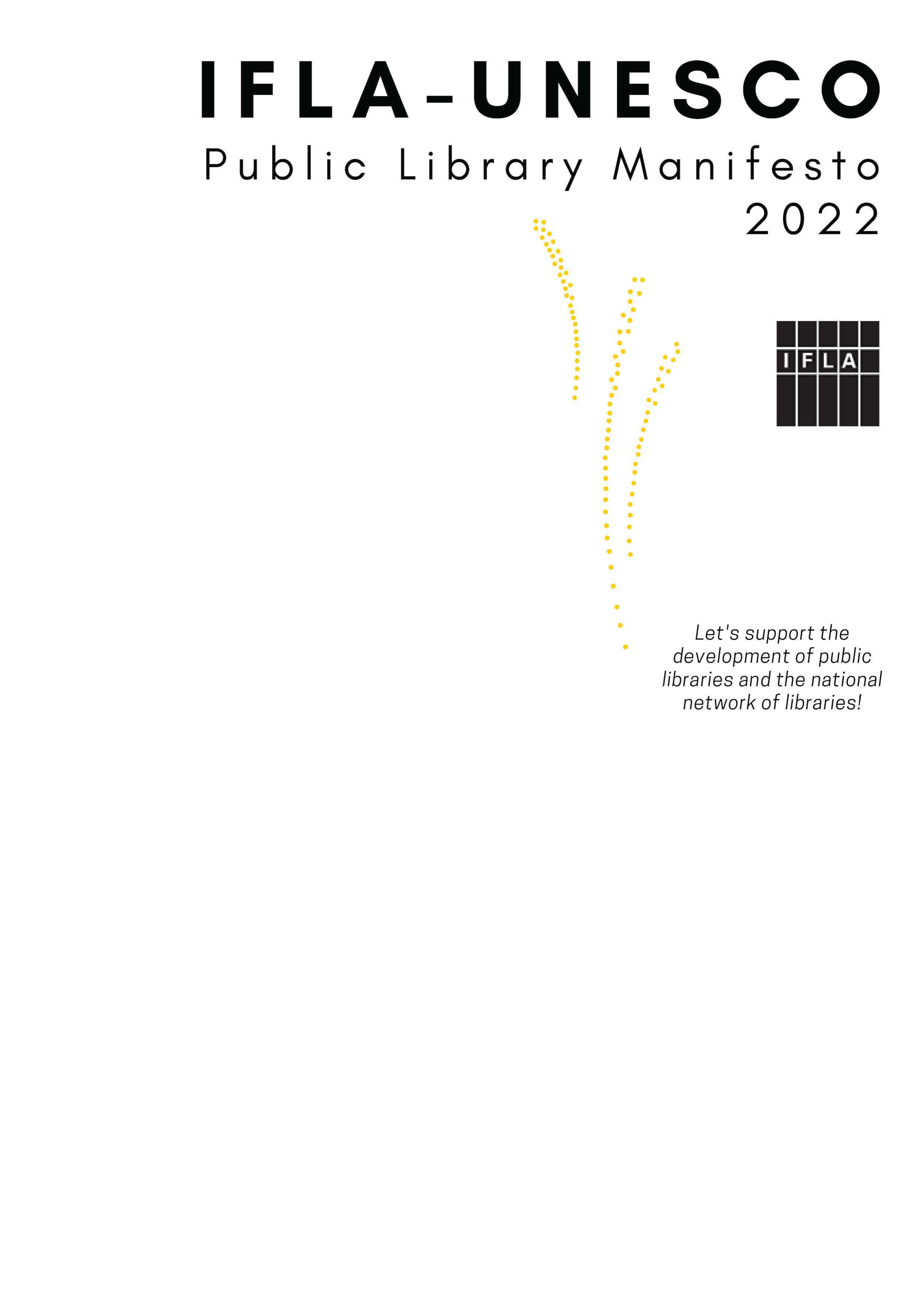 [Speaker Notes: https://www.ifla.org/public-library-manifesto/]
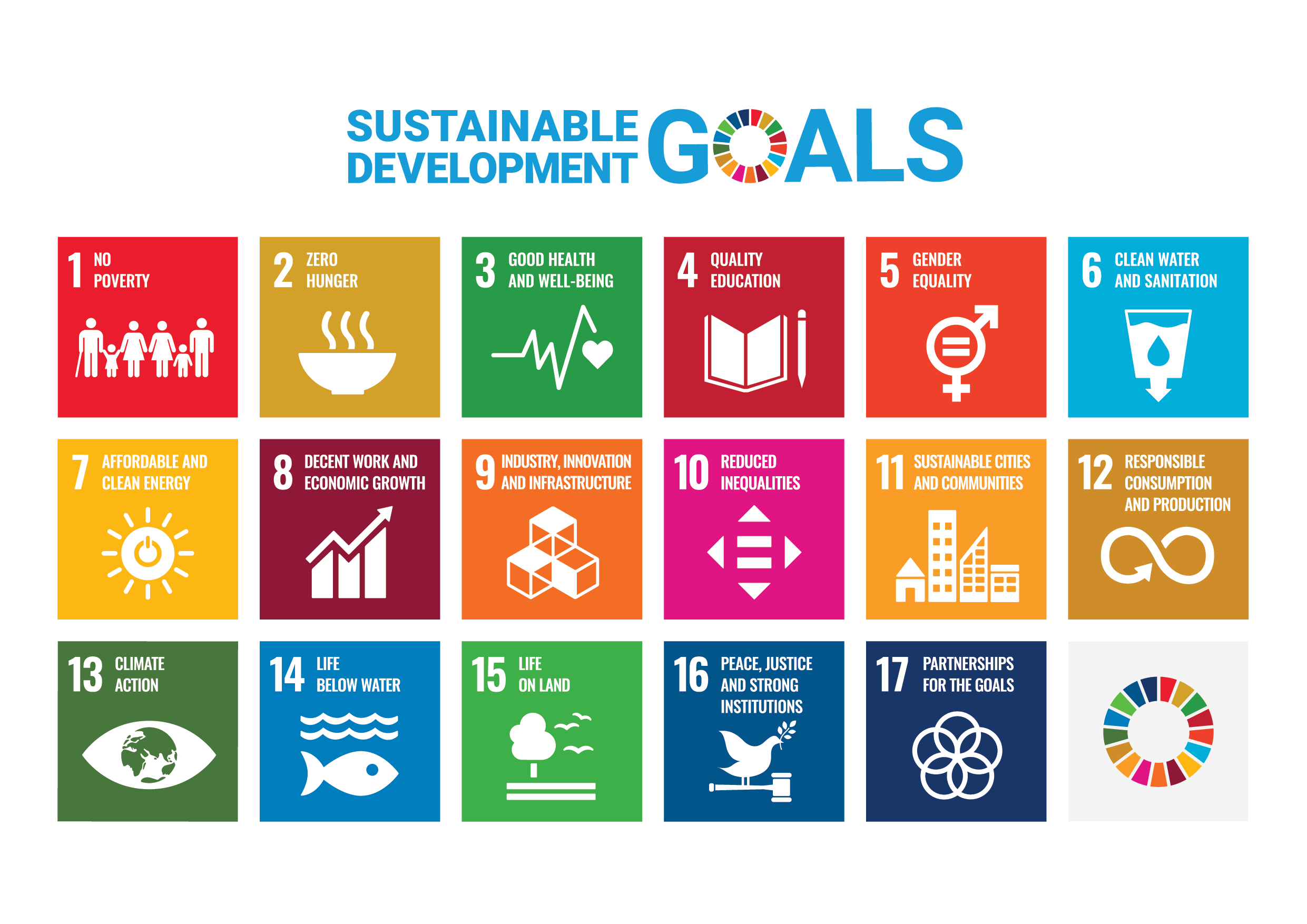 [Speaker Notes: https://sdgs.un.org/goals]
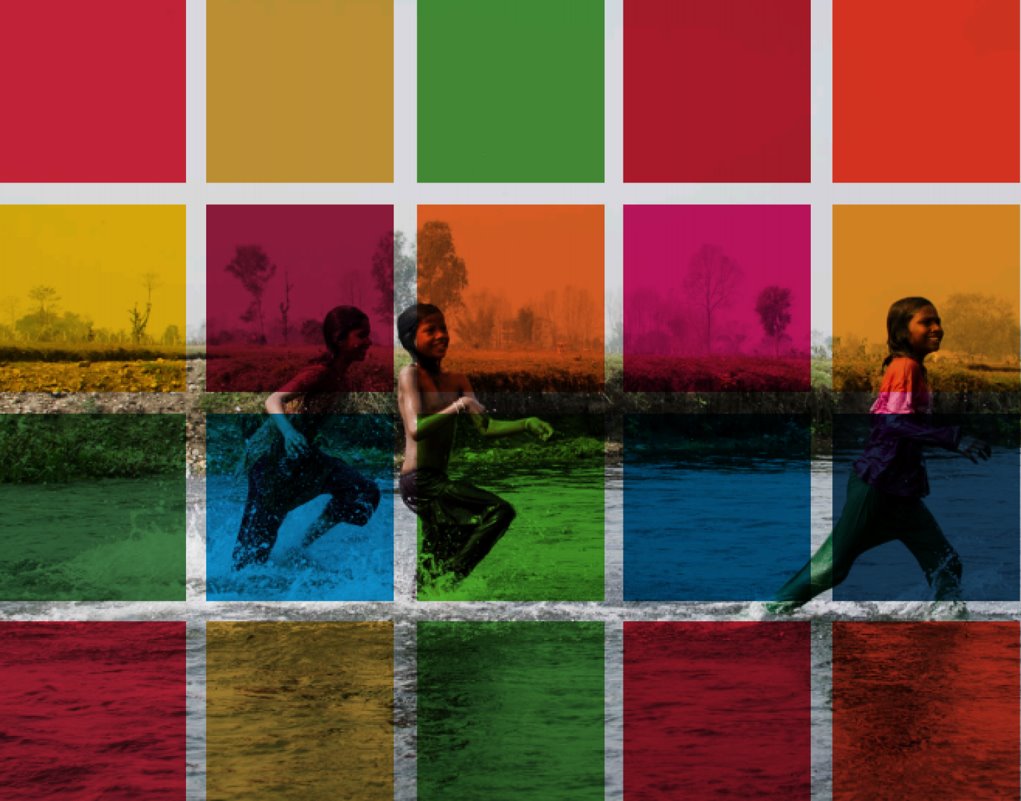 United Nations​
2030 Agenda For Sustainable 
Development ​
​
Universal Values​
​
Human Rights approach​
Leave No One Behind​
Gender equality and women’s empowerment
[Speaker Notes: https://sdgs.un.org/goals]
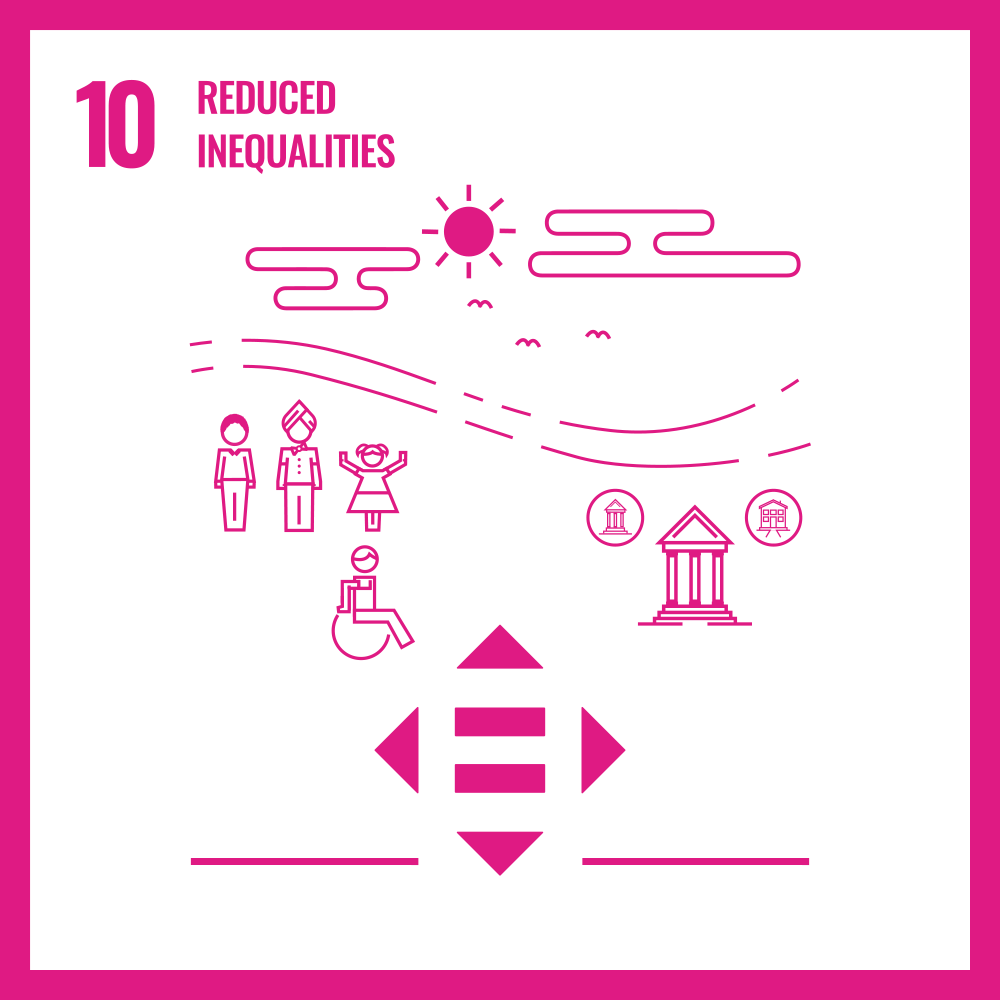 GOAL 10​
​
Reduced inequalities​
​
Reduce inequality within and among countries and populations by extending access to technologies and knowledge to disadvantaged segments of society.​
[Speaker Notes: https://sdgs.un.org/goals/goal10]
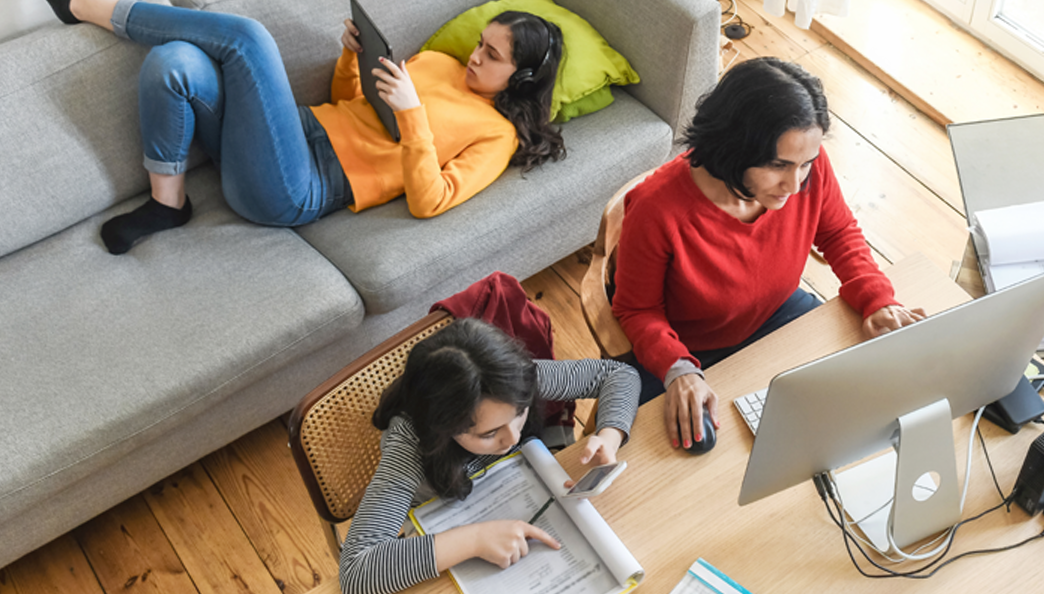 Measuring Australia’s Digital Divide 

Access

Affordability

Digital ability
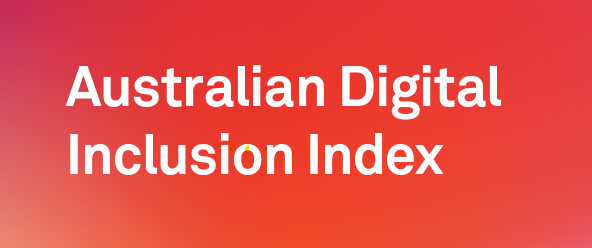 AUSTRALIAN DIGITAL INCLUSION INDEX
Australian Digital Inclusion cover image: 2021.
[Speaker Notes: https://www.digitalinclusionindex.org.au/]
National access score
69.4 in 2020 | 70 in 2021

Groups who have not improved
Mobile-only users (43.4 )
Over 75 years of age (53.5)
Did not complete secondary school (57.0)
Rent from a public housing authority (57.2)
Lowest income quintile (57.7)
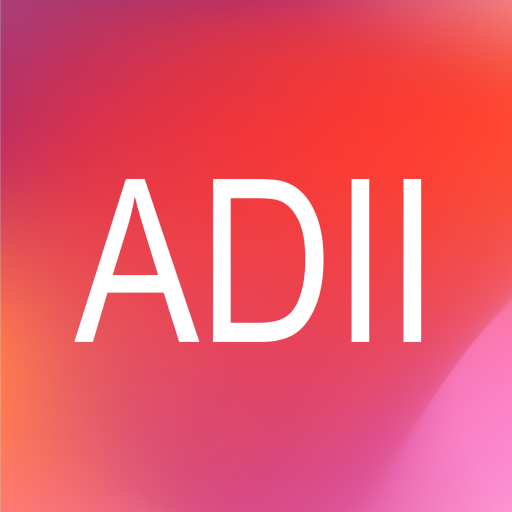 [Speaker Notes: https://www.digitalinclusionindex.org.au/digital-inclusion-the-australian-context-in-2021/]
National statistics
Divide between regional and metropolitan is marked
Australians who live alone are less included than families with children
Digital inclusion increases with education, employment and income
28% of Australians are excluded or highly excluded
14% of Australians cannot afford reliable connectivity
9.6% are mobile only users
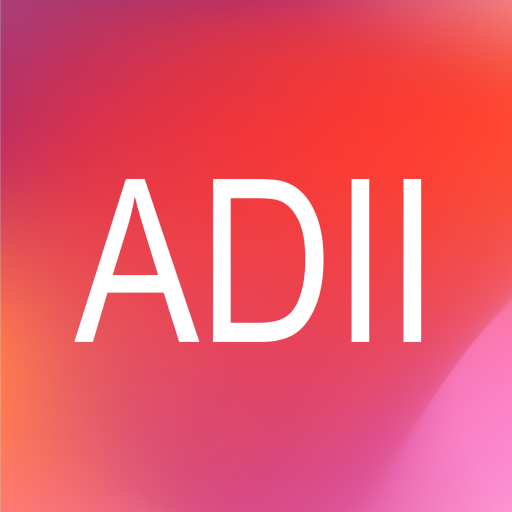 [Speaker Notes: https://www.digitalinclusionindex.org.au/digital-inclusion-the-australian-context-in-2021/]
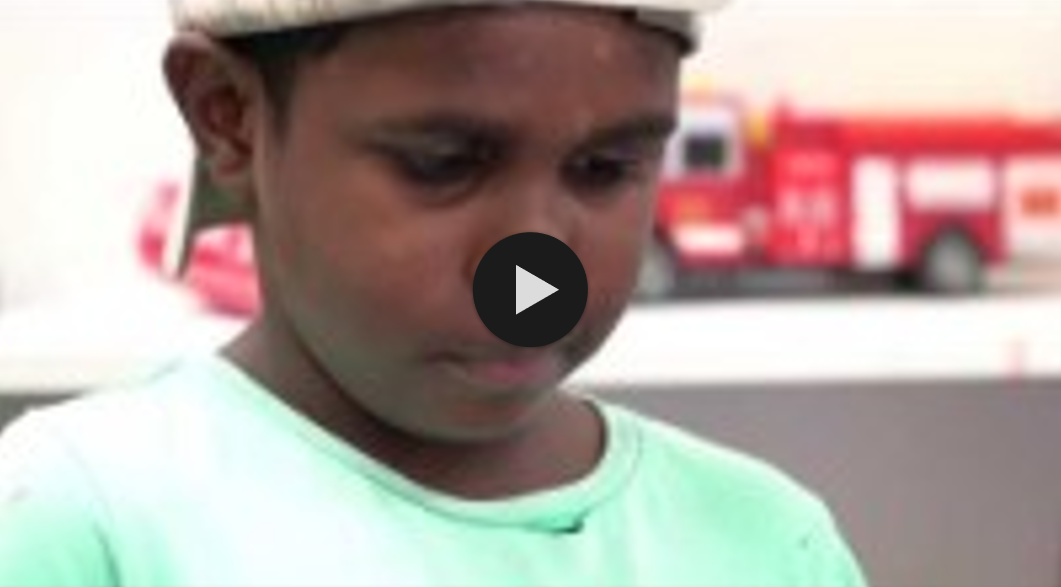 Watch the video  https://www.youtube.com/watch?v=KH5wqQXhdbk&t=195s 

Deadly Digital Communities – Regina James, Coordinator Bwgcolman Indigenous Knowledge Centre, Palm Island
[Speaker Notes: https://www.youtube.com/watch?v=KH5wqQXhdbk&t=195s

Deadly Digital Communities – Regina James, Coordinator Bwgcolman Indigenous Knowledge Centre, Palm Island]
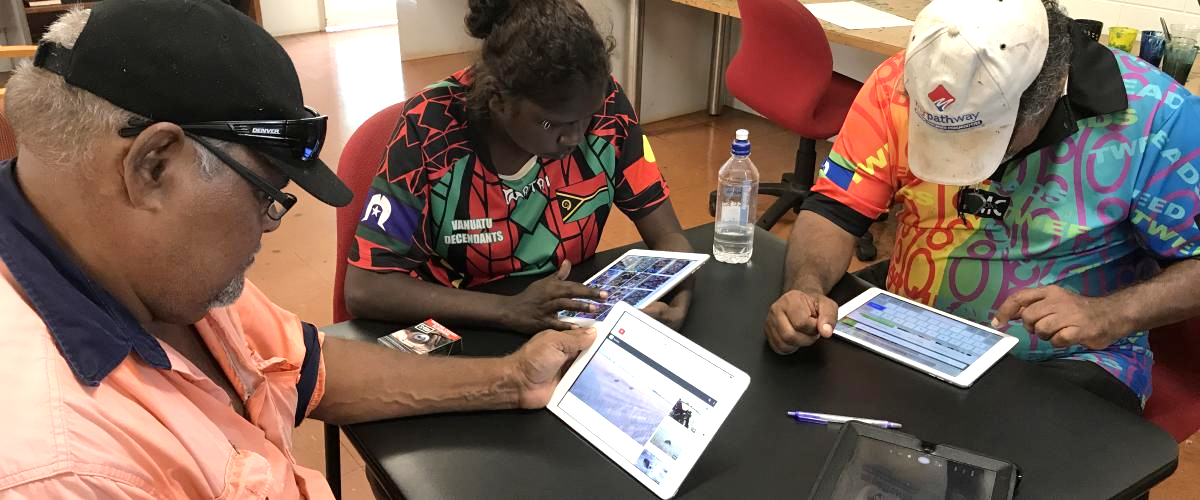 Establishing new Indigenous Knowledge Centres in remote and discrete communities, and improving the viability of existing centres

Employing Regional Digital Development Officers, operating from local libraries, to help identify opportunities for regional communities to realise their digital potential

Co-designing and delivering the next Deadly Digital Communities program, working closely with Elders and First Nations communities
Deadly Threads, Brian Cassey, 2021.
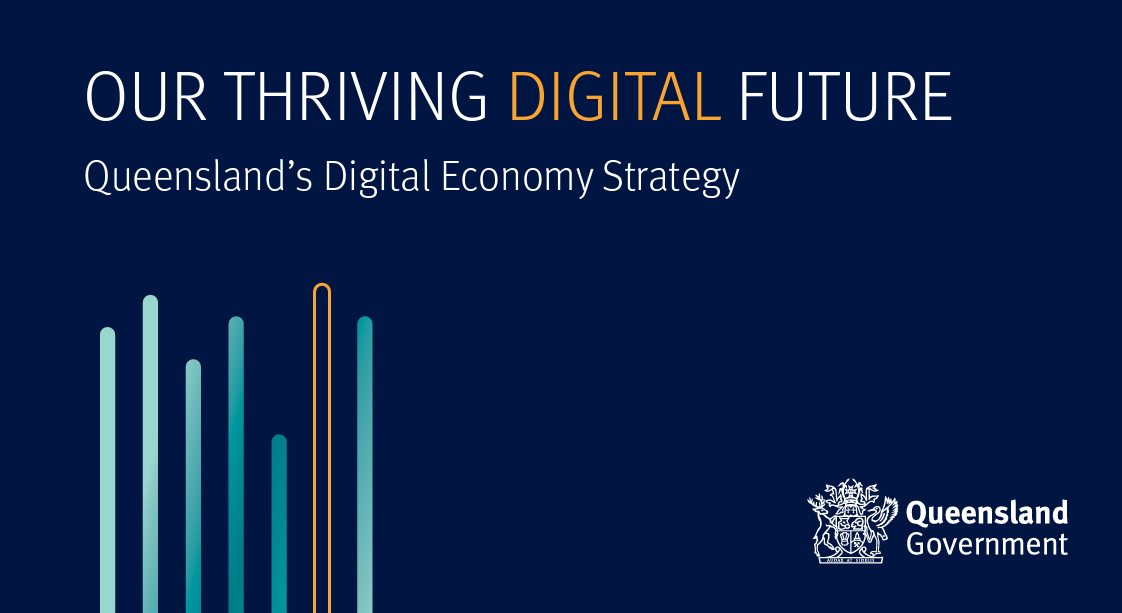 Hope Vale Aboriginal Shire Council.
[Speaker Notes: https://www.chde.qld.gov.au/digitaleconomy/action-plan]
FUTURE LIBRARIES
CREATING INCLUSIVE AND ACCESSIBLE DIGITAL LIBRARIES AND SERVICES
An opportunity for Aboriginal and Torres Strait Islander peoples to record evidence about past actions and share their culture, heritage and history with the broader community.
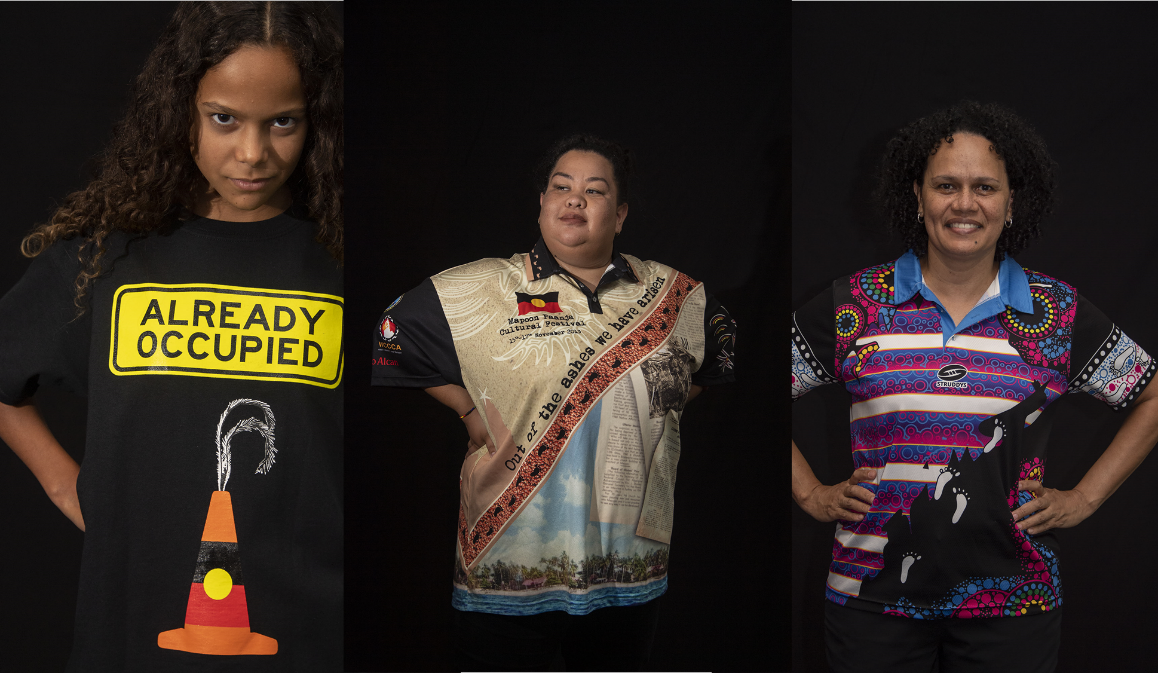 TRUTH-TELLING
Deadly Threads exhibition at State Library of Queensland, Brian Cassey, 2021.
My father says language tells us not just who we are but where we are.

Language and names are markers of identity.

Reviving Indigenous languages is in itself a response to a history of oppression and denial. It can be liberating and assertive but like all identity it is a construction.

Stan Grant

The Guardian, 31 August 2016
[Speaker Notes: https://www.theguardian.com/culture/commentisfree/2016/aug/31/if-language-tells-us-who-we-are-then-who-am-i]
Indigenous languages map of Queensland
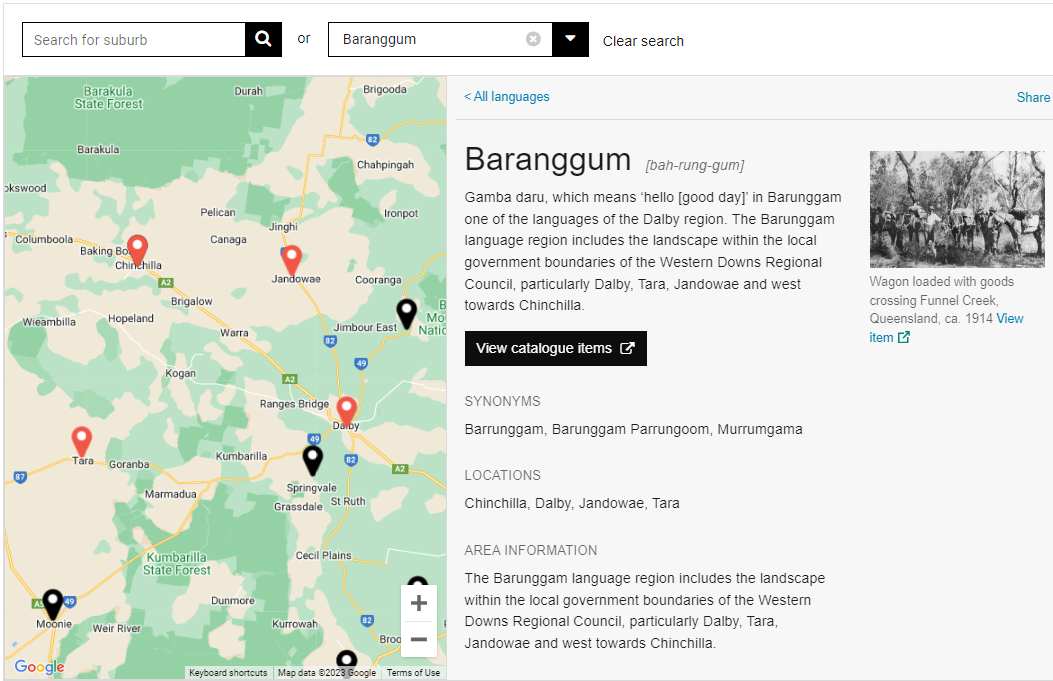 [Speaker Notes: https://www.slq.qld.gov.au/discover/first-nations-cultures/aboriginal-and-torres-strait-islander-languages]
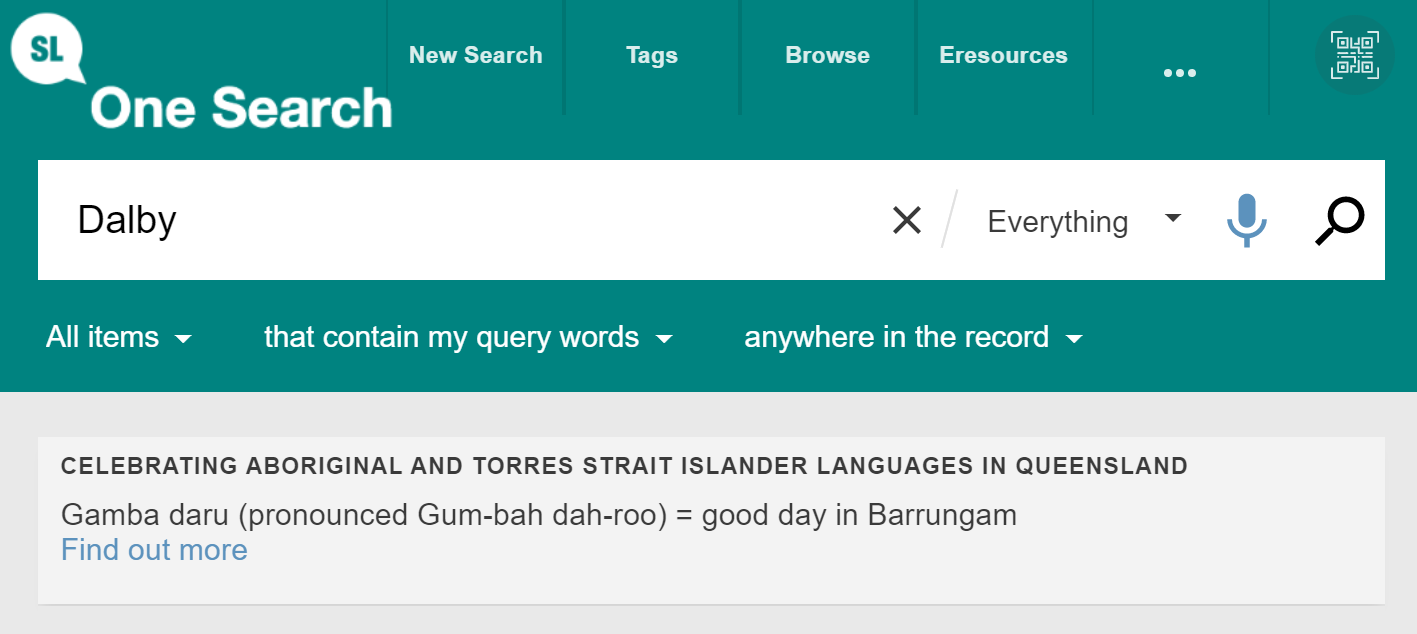 [Speaker Notes: https://onesearch.slq.qld.gov.au/discovery/search?vid=61SLQ_INST:SLQ]
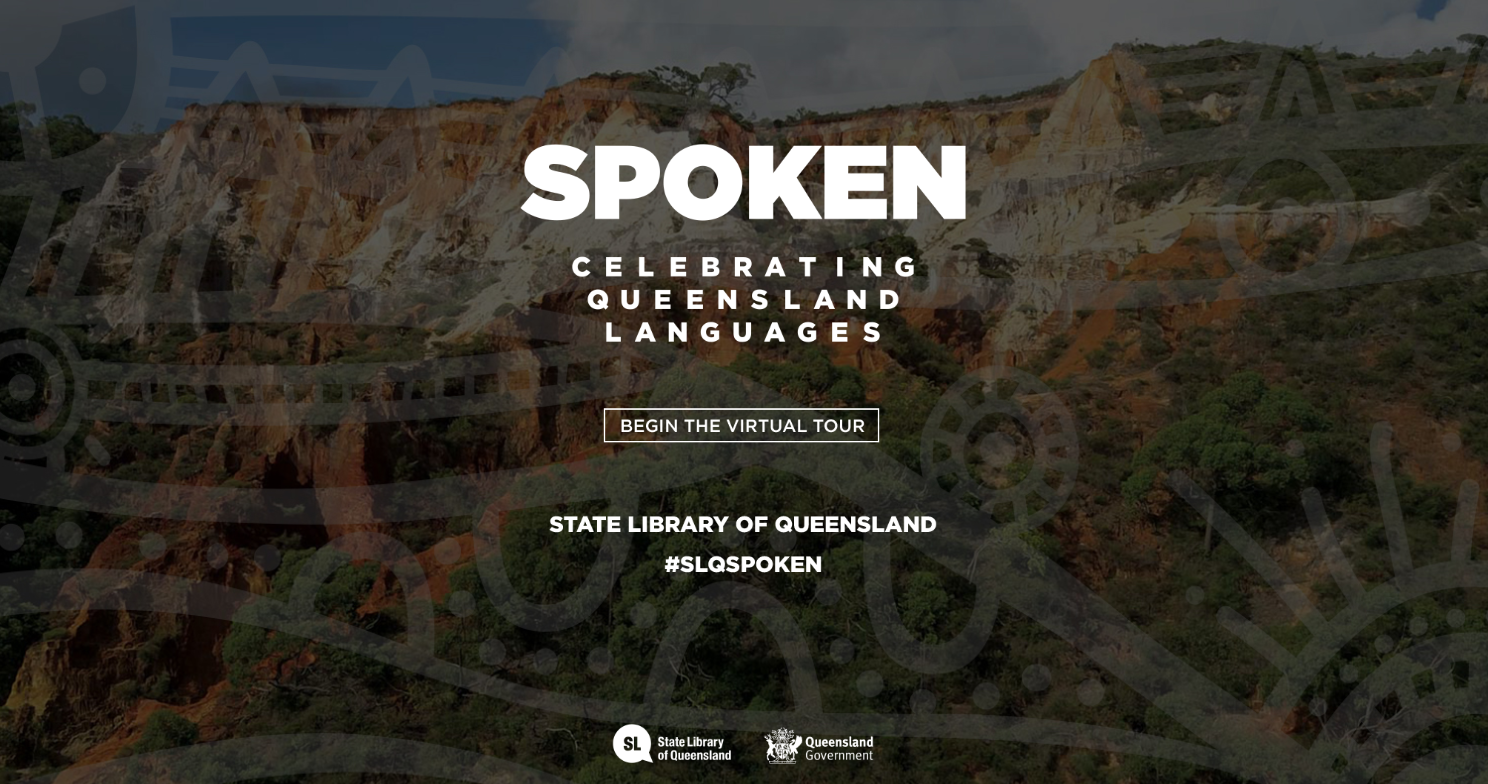 Explore the virtual tour 
https://www.slq.qld.gov.au/virtual-tours/spoken 

Spoken: Celebrating Queensland Languages
Content Description Principles

Words matter. Language is powerful. It conveys meaning, framing, and sets intentions.
Frick, Rachel L., and Merrilee Proffitt. 2022. Reimagine Descriptive Workflows. OCLC Research. https://doi.org/10.25333/wd4b-bs51
[Speaker Notes: Rachel Merrick slides]
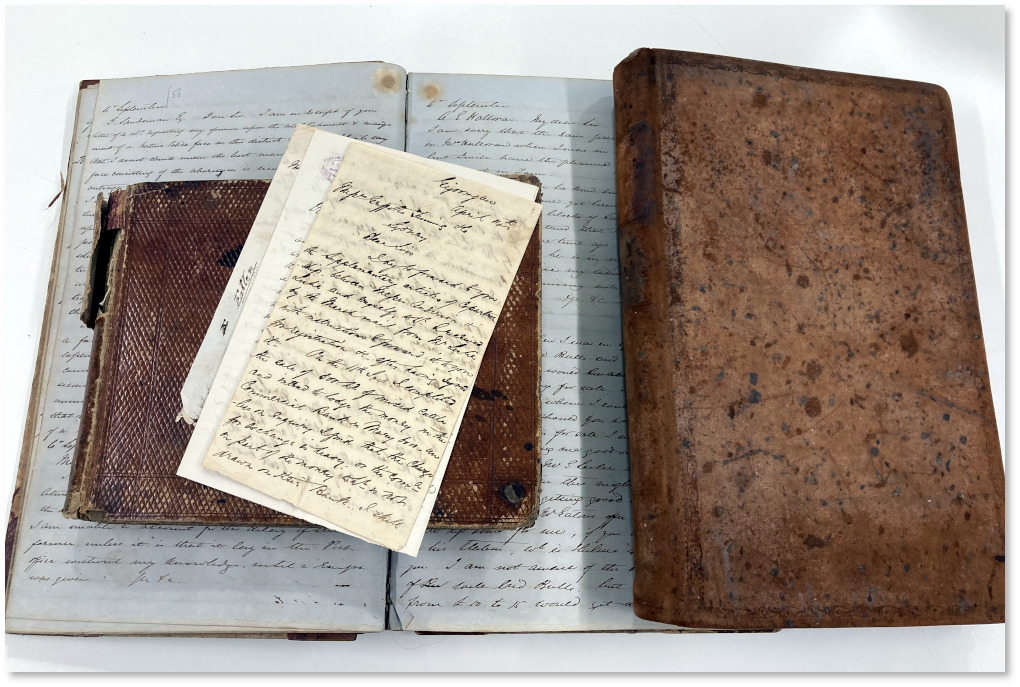 Gigoomgan 
Station records
(OM68-13)
Home to the Kabi Kabi [Gubbi Gubbi] people, prior to its establishment. Journals record the use of Aboriginal labour and clashes with local tribes over livestock.
[Speaker Notes: Rachel Merrick slide
Image: Working photo of physical Station ledger (1858-1863), Station diary (1854-1858), Station diary (1859-1868) - OM68-13/6-8 Gigoomgan Station records, John Oxley Library, State Library of Queensland - https://collections.slq.qld.gov.au/guide/om68-13/details#ITOM68-13-1-6]
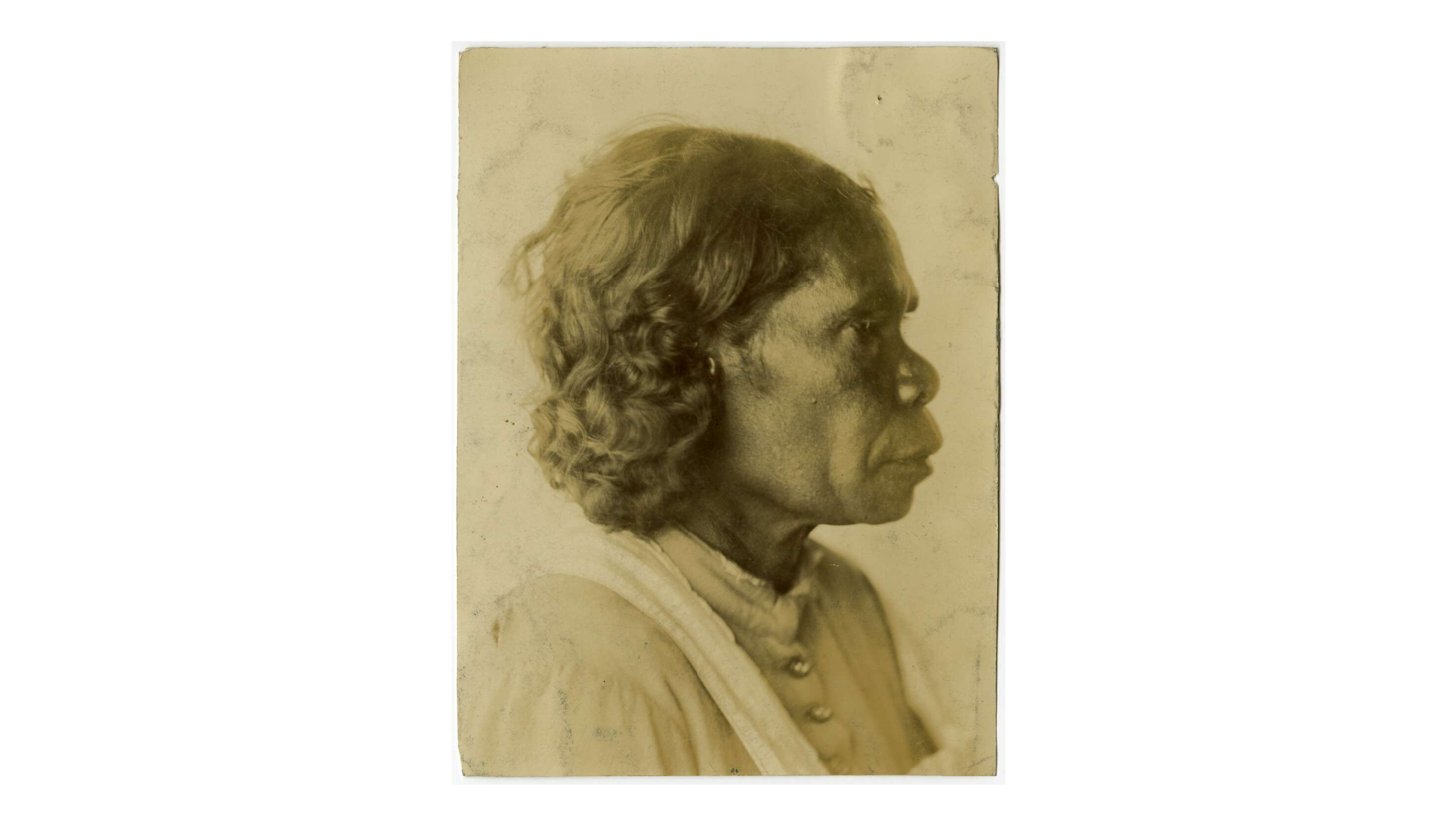 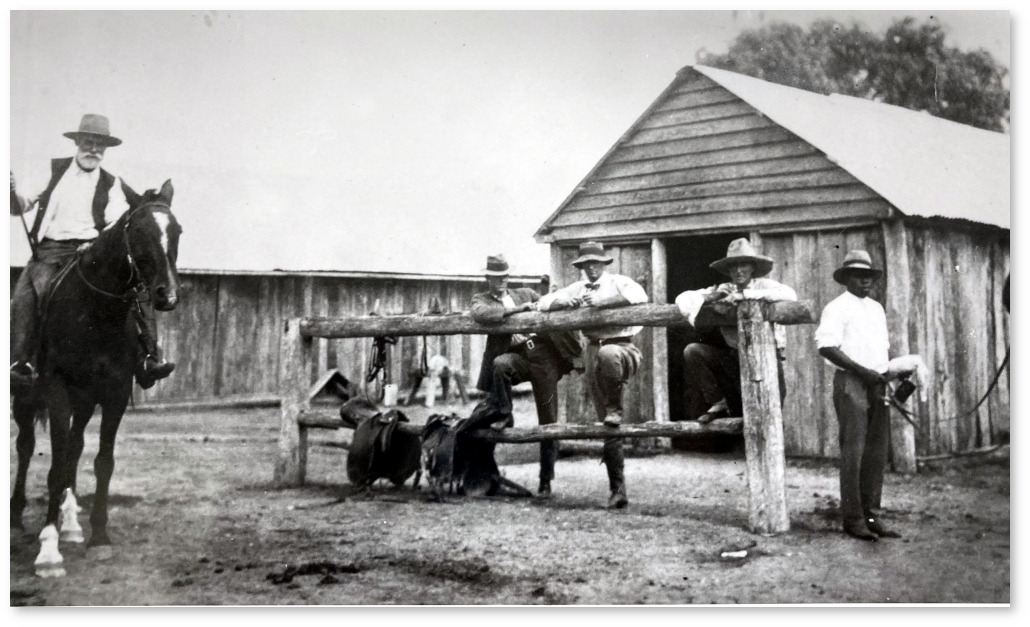 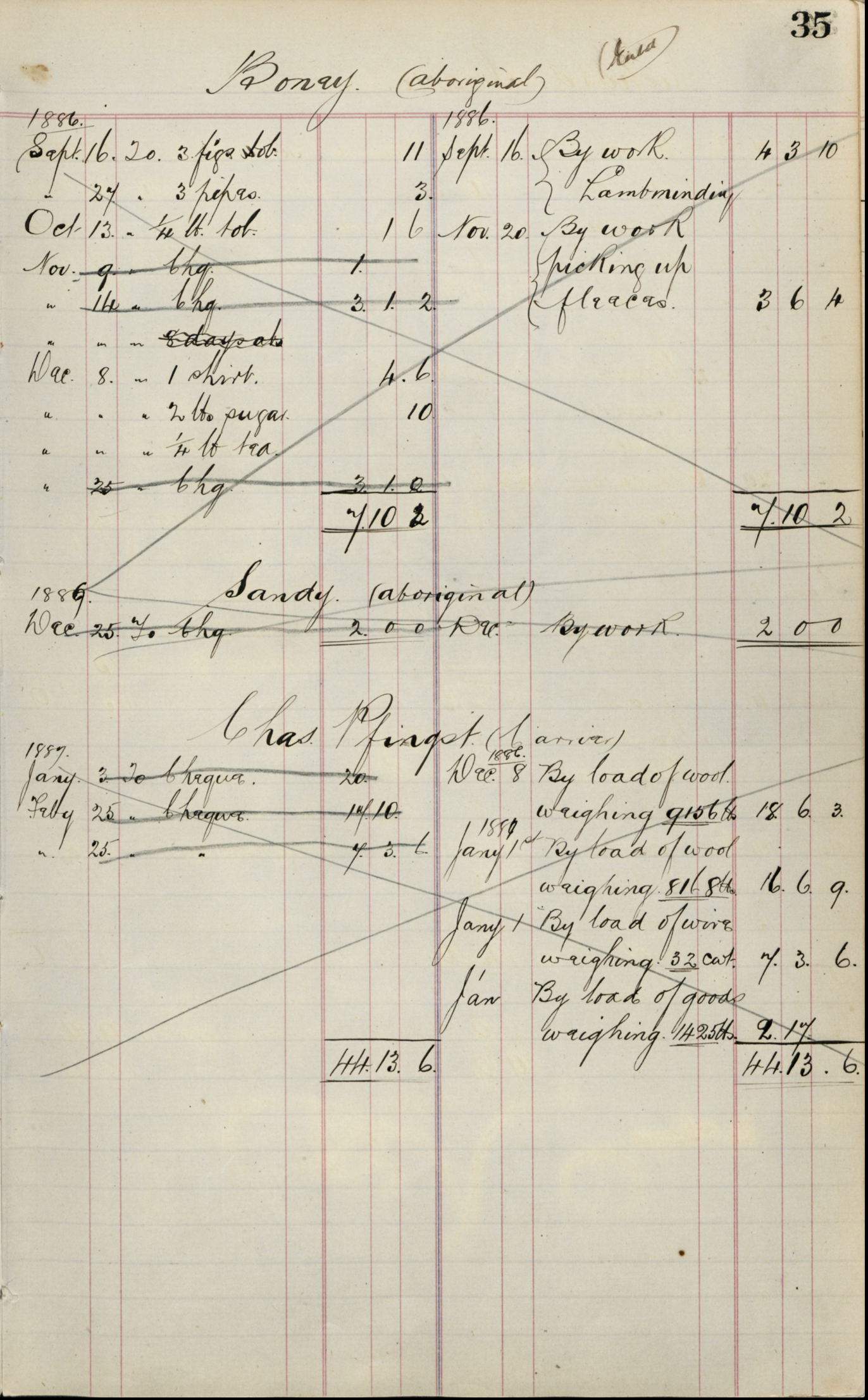 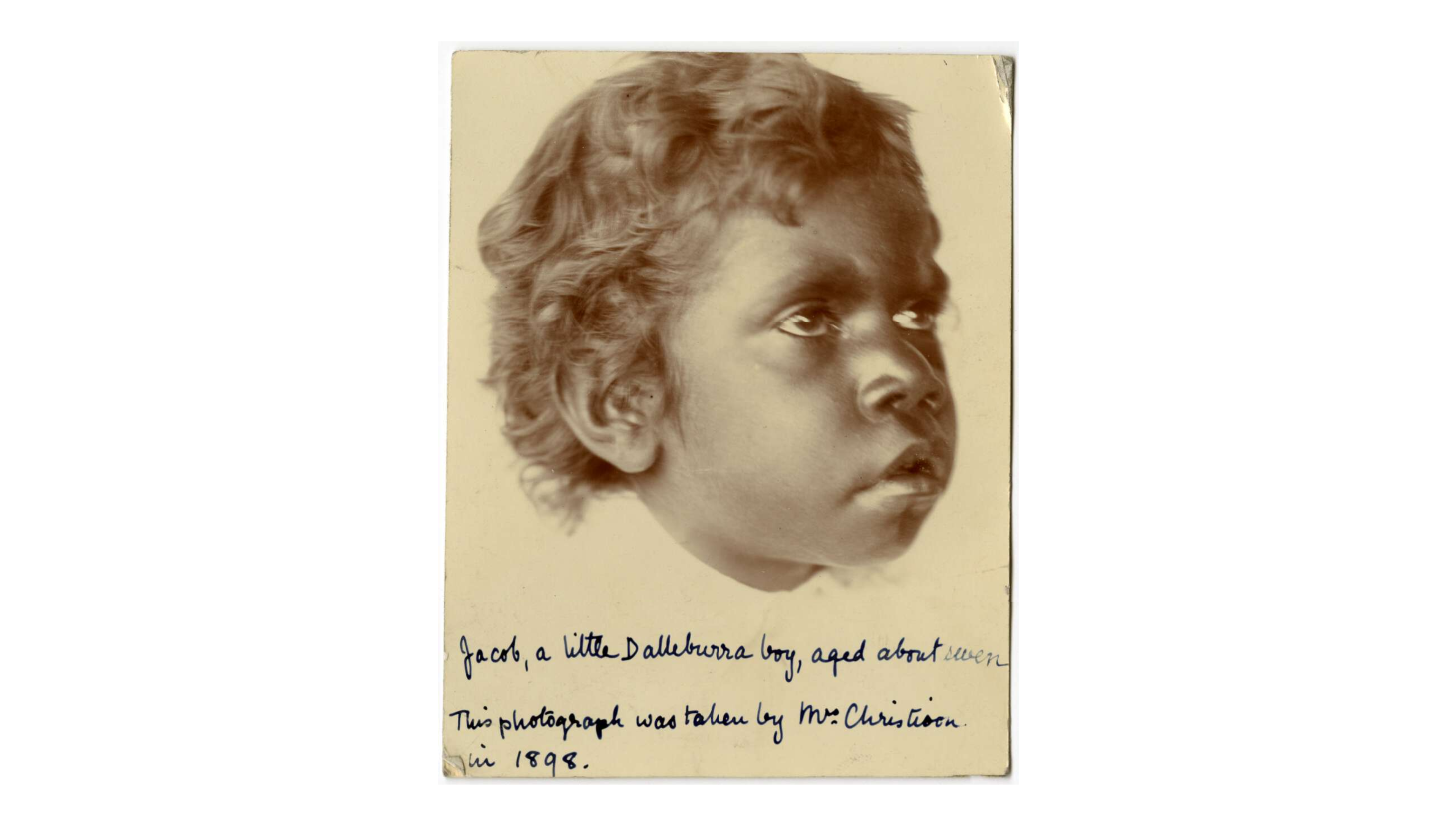 ...by adjusting our perspective by only a few degrees, we see a vastly different world through the same window.
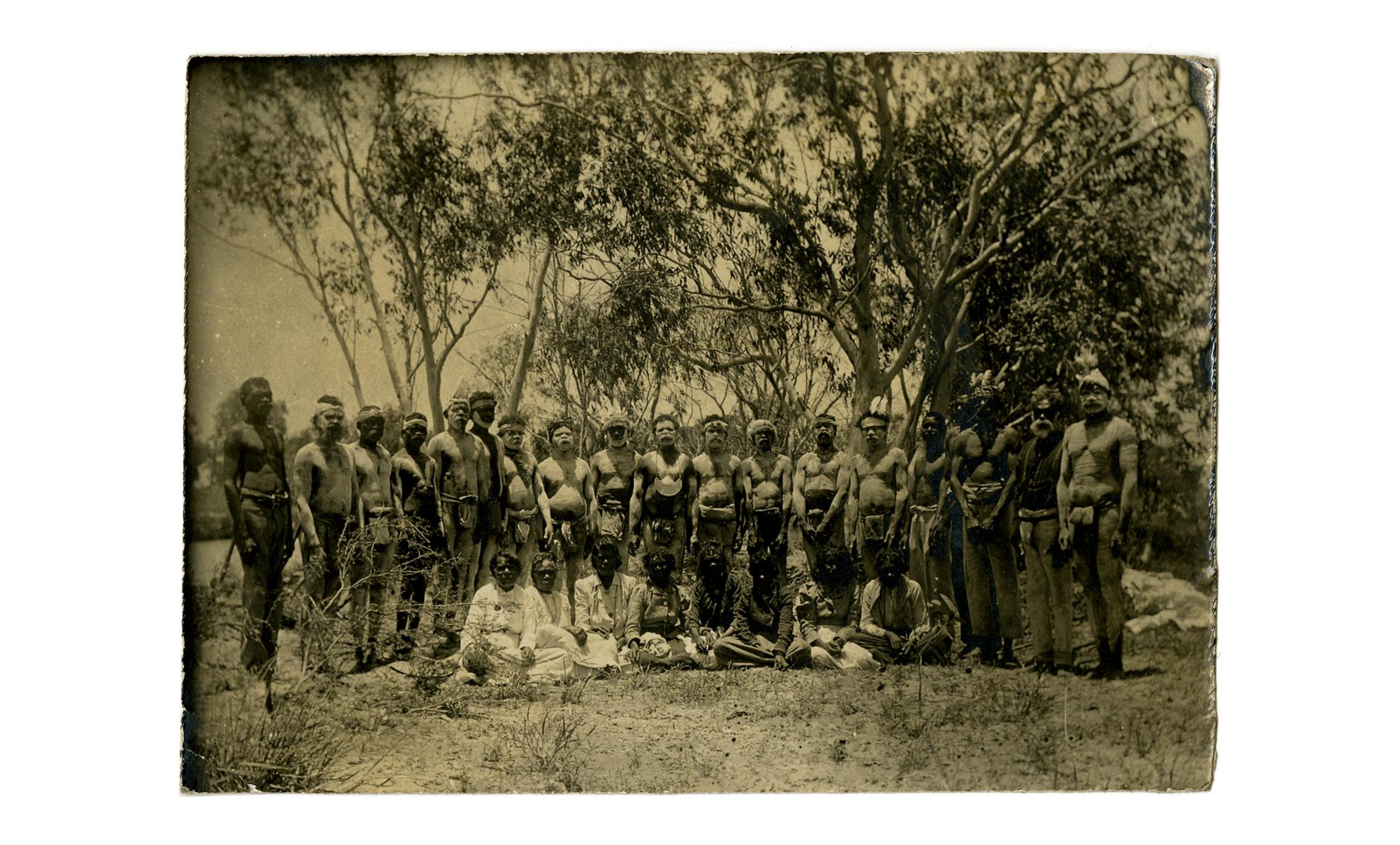 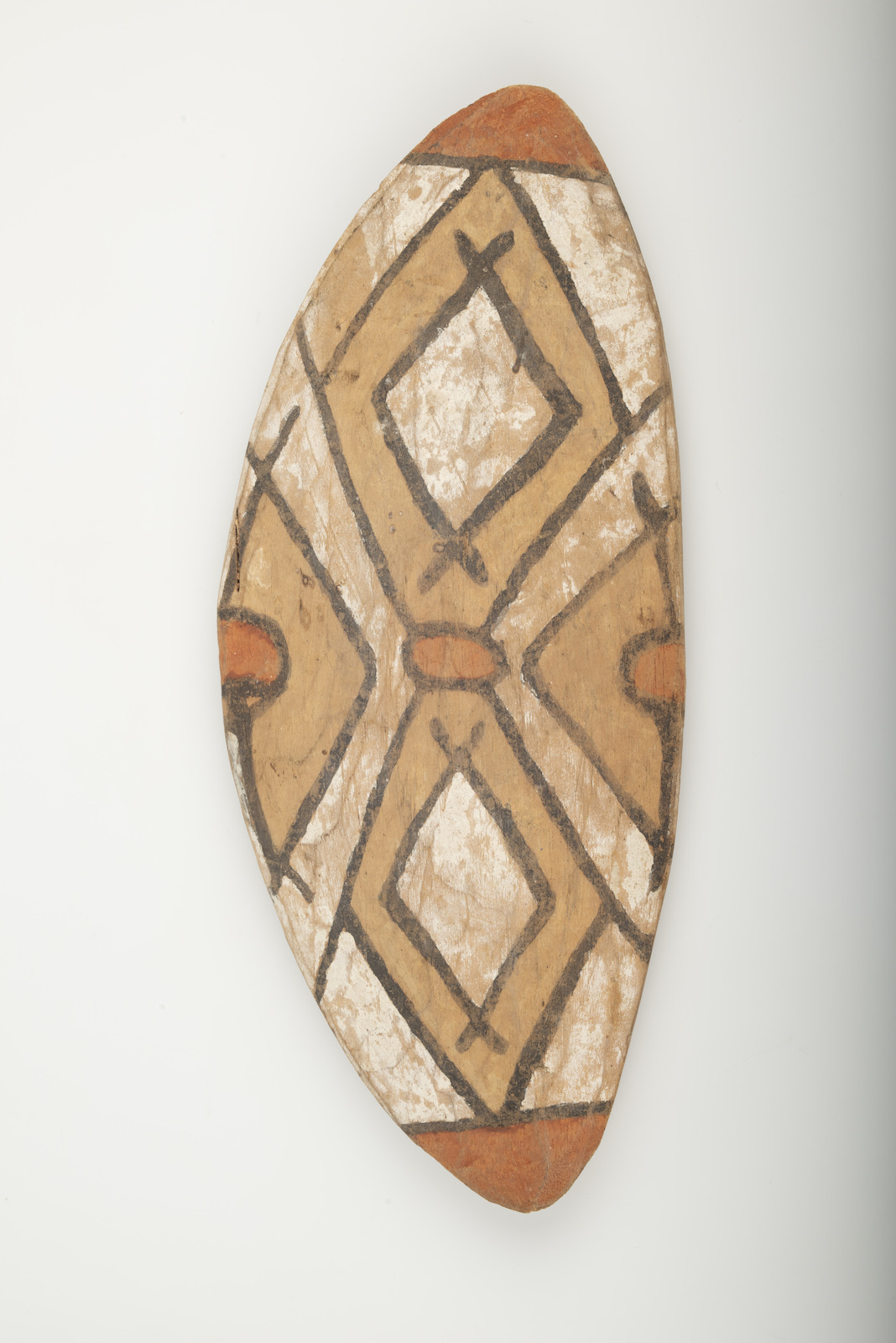 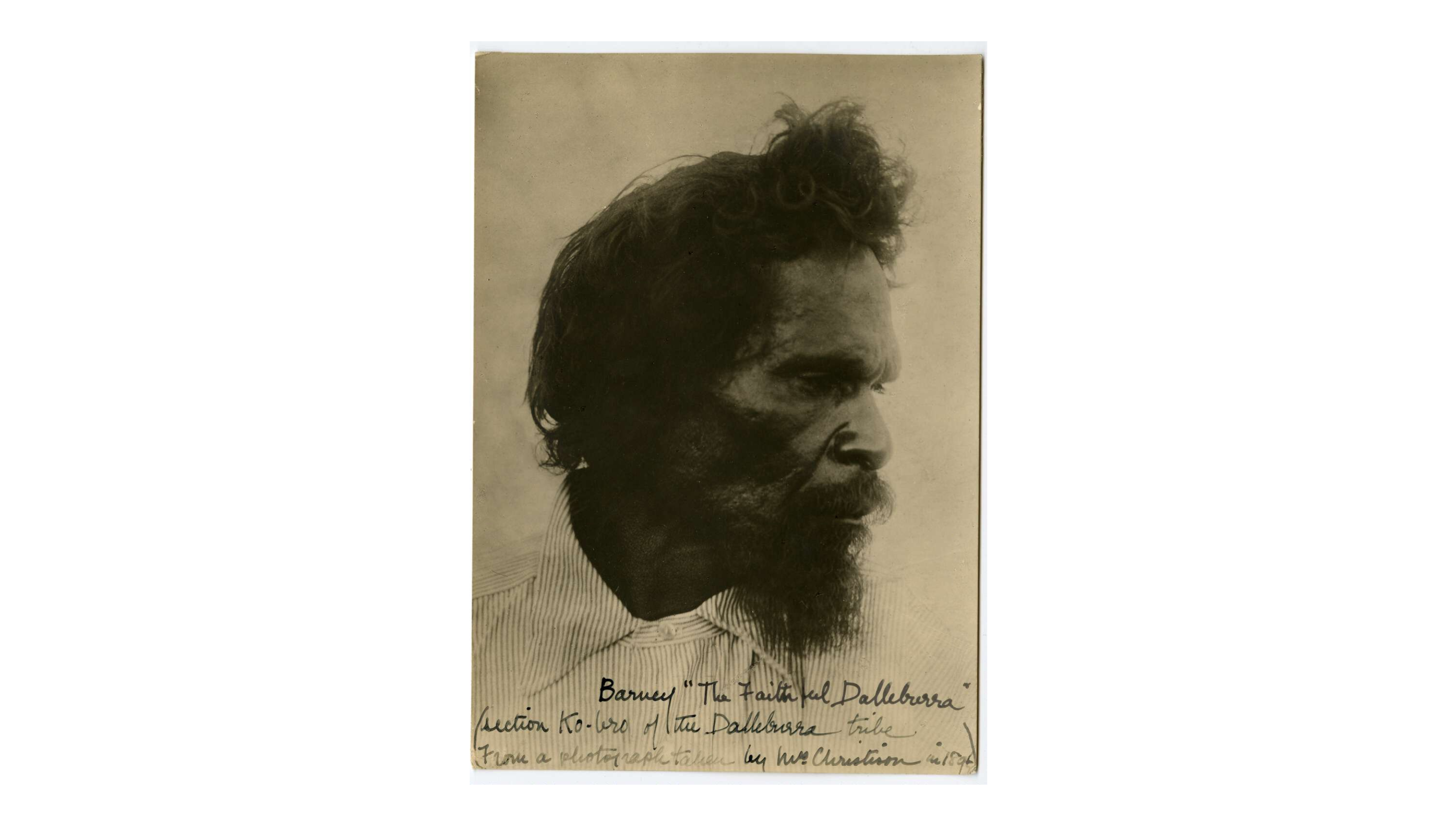 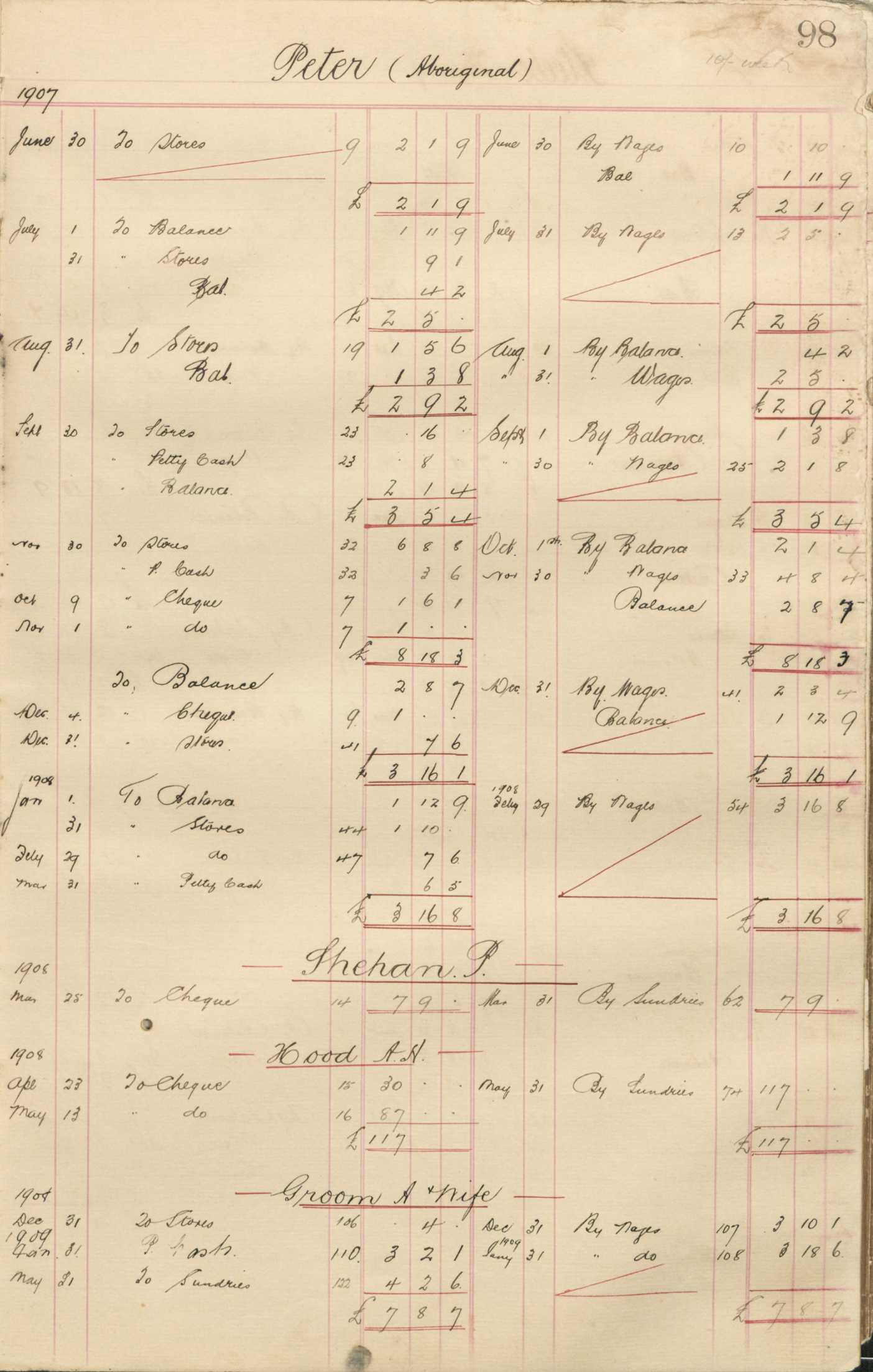 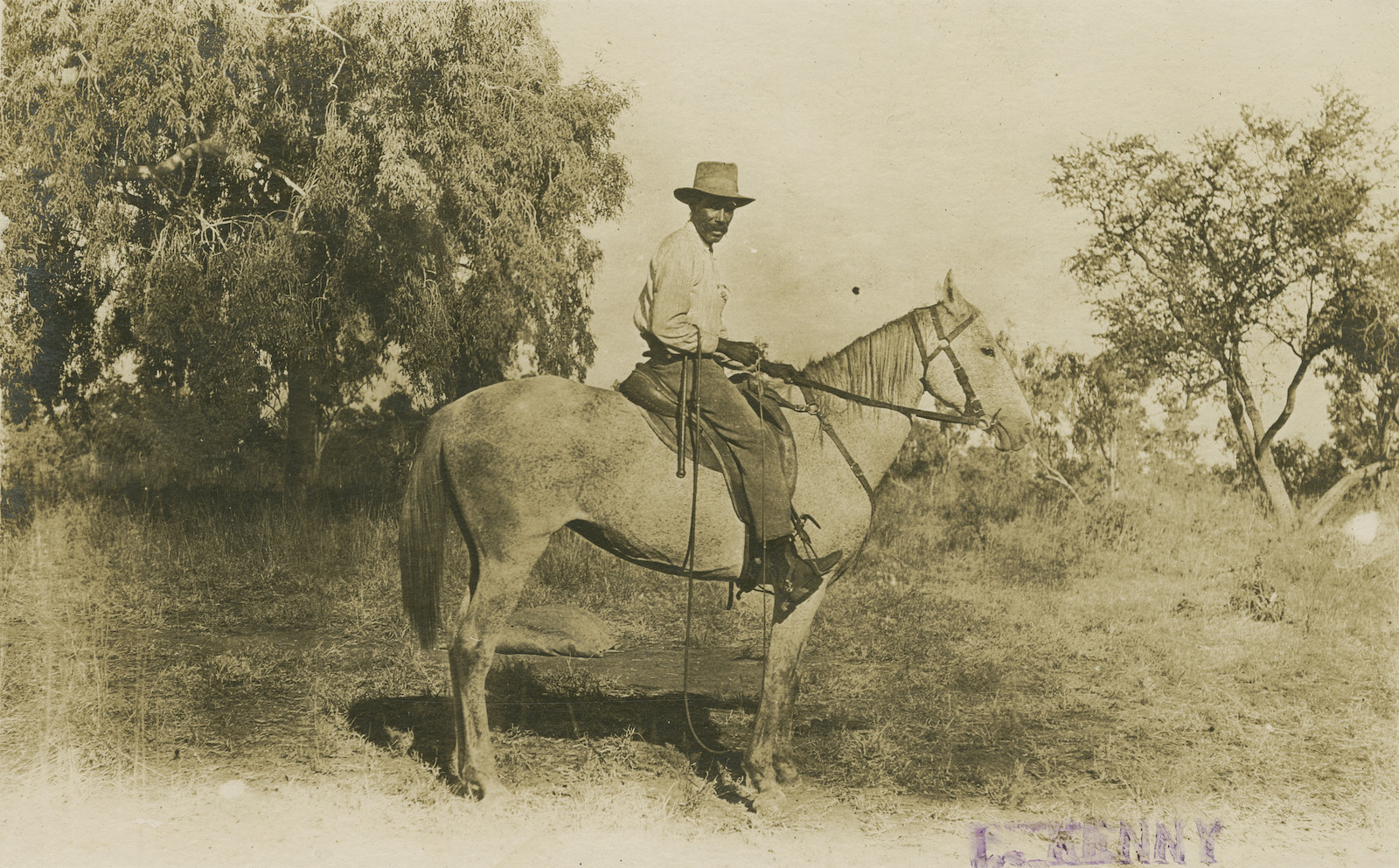 Pascoe, Bruce. 2014. Dark Emu: Black Seeds: Agriculture or Accident?. Broome, Western Australia: Magabala Books.
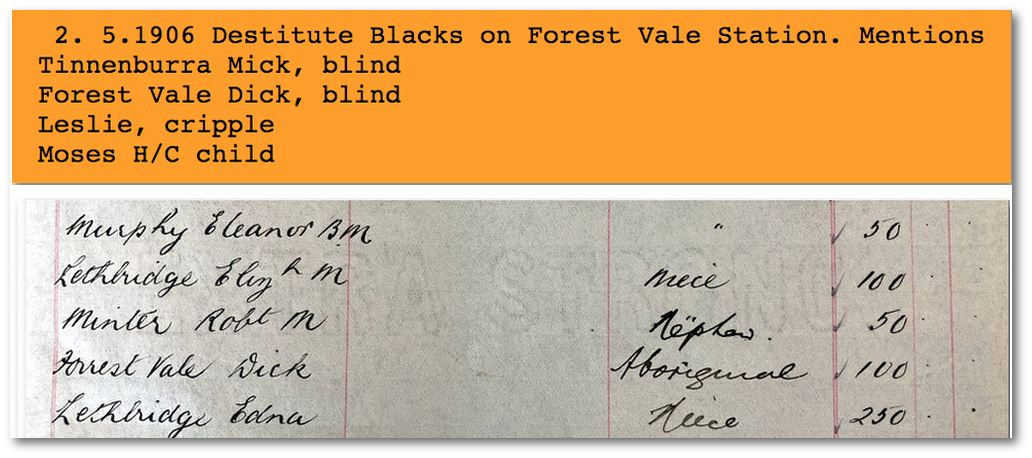 [Speaker Notes: Rachel Merrick slide 

Image 1: Working photo of physical copy print - Stockmen on Camboon Station in the 1920s, copy print collection, Negative number 12502, John Oxley Library, State Library of Queensland 

Image 2: Dalleburra and Munggoobra people (1908) - TR 1867/142, Christison Family papers and Lammermoor Station records, John Oxley Library, State Library of Queensland -  https://collections.slq.qld.gov.au/guide/tr1867/details#ITTR1867-3-142

Image 3: Page 98[153], Accounts ledger (1907-1914) – 29426/3, Beechal Station Records, John Oxley Library, State Library of Queensland - https://collections.slq.qld.gov.au/guide/29426/details#IT29426-1-3

Image 4: Jacob Chermside, (c1891-1954) - TR 1867/400, Christison Family papers and Lammermoor Station records, John Oxley Library, State Library of Queensland -  https://collections.slq.qld.gov.au/guide/tr1867/details#ITTR1867-4-400

Image 5: Aboriginal Australian man on horseback on Kamilaroi Station around 1915 - 33463/6, Kamilaroi Station photograph album, John Oxley Library, State Library of Queensland - https://onesearch.slq.qld.gov.au/permalink/61SLQ_INST/1dejkfd/alma99184206164902061

Image 6: Page 35[89], Station ledger (1886-1902) - R 404/2, Umbercollie Station records, John Oxley Library, State Library of Queensland - https://collections.slq.qld.gov.au/guide/R404/details#ITR404-1-2

Image 7: Ko-Bro, also known as Barney (c1858-1911) - TR 1867/391, Christison Family papers and Lammermoor Station records, John Oxley Library, State Library of Queensland -  https://collections.slq.qld.gov.au/guide/tr1867/details#ITTR1867-4-391

Image 8: Shield (1863-1899) - TR 1867/379, Christison Family papers and Lammermoor Station records, John Oxley Library, State Library of Queensland -  https://collections.slq.qld.gov.au/guide/tr1867/details#ITTR1867-17-379

Image 9: Booloodea Timullinya, also known as Wyma (c1850-1926) - TR 1867/389, Christison Family papers and Lammermoor Station records, John Oxley Library, State Library of Queensland -  https://collections.slq.qld.gov.au/guide/tr1867/details#ITTR1867-4-389

Image 10: Top: Screenshot of entry in Mitchell Police Letter Book 1889-1921, Queensland State Archives - http://www.cifhs.com/qldrecords/qldmitchell.html ; 
Bottom: Working photo of physical Probate ledger (1919-1920) - OM84-16/90, Lethbridge Family Papers; Forest Vale Station; Mitchell Downs Station, John Oxley Library, State Library of Queensland - https://collections.slq.qld.gov.au/guide/om84-16/details#ITOM84-16-7-90]
Librarians must … reflect on their own internal biases ... deconstruct language and decolonize the systems that perpetuate the continued marginalization of others.

To remain neutral about these systems is the very opposite of what it means to be a librarian in the twenty-first century.
Vaughan, Crystal. “The Language of Cataloguing: Deconstructing and Decolonizing Systems of Organization in Libraries."
Dalhousie Journal of Interdisciplinary Management, vol. 14, Spring 2018. https://ojs.library.dal.ca/djim/article/view/7853/7247.
[Speaker Notes: Rachel Merrick slide]
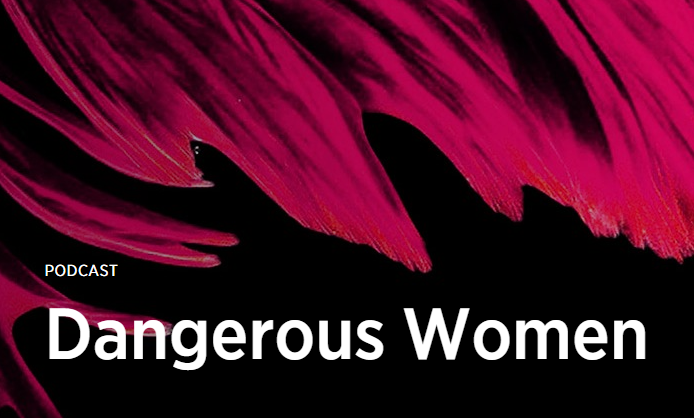 Listen to the podcast  
https://www.slq.qld.gov.au/discover/podcasts/dangerouswomen 

Dangerous Women Podcast
[Speaker Notes: https://www.slq.qld.gov.au/discover/podcasts/dangerouswomen]
OUR SUSTAINABLE FUTURE
BUILDING SUSTAINABLE WORKPLACES, WORKFORCES AND SERVICES
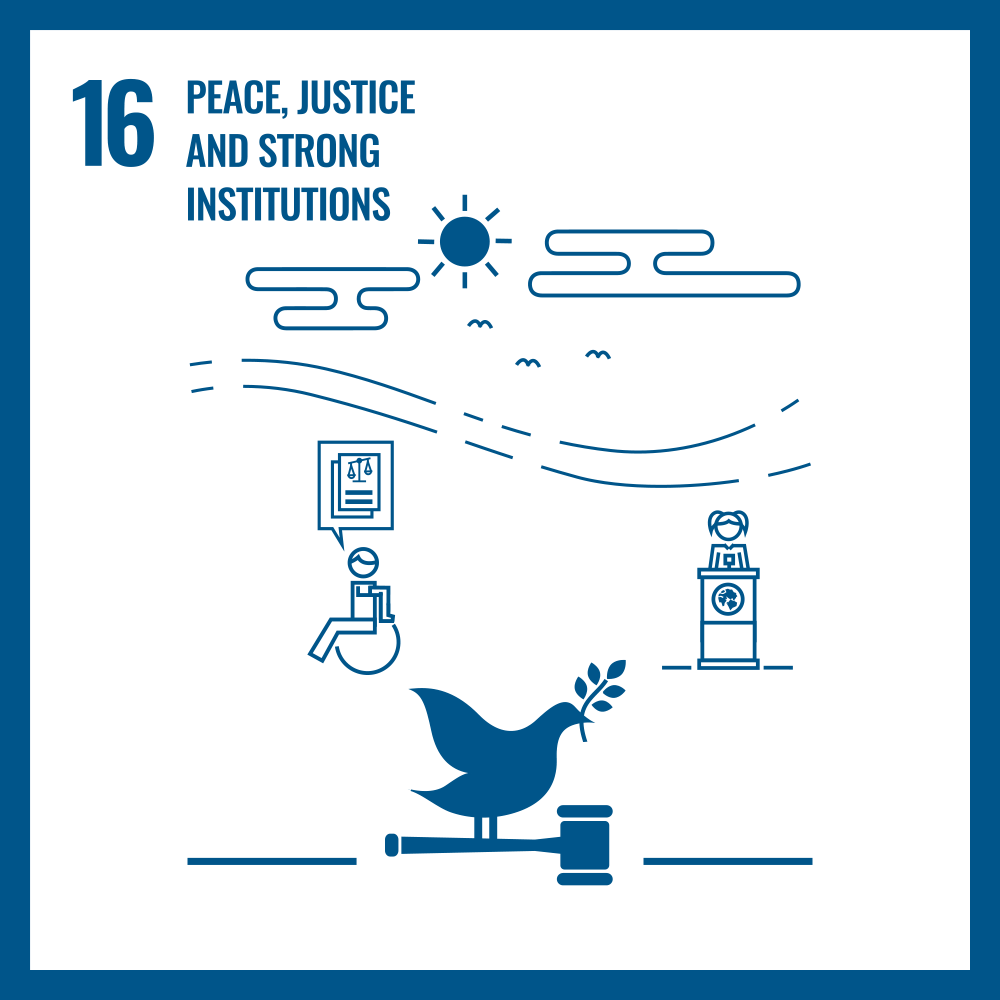 GOAL 16
​
Peace, justice and strong institutions
​
Promote peaceful and inclusive societies for sustainable development, provide access to justice for all and build effective, accountable and inclusive institutions at all level.​
[Speaker Notes: https://sdgs.un.org/goals/goal16]
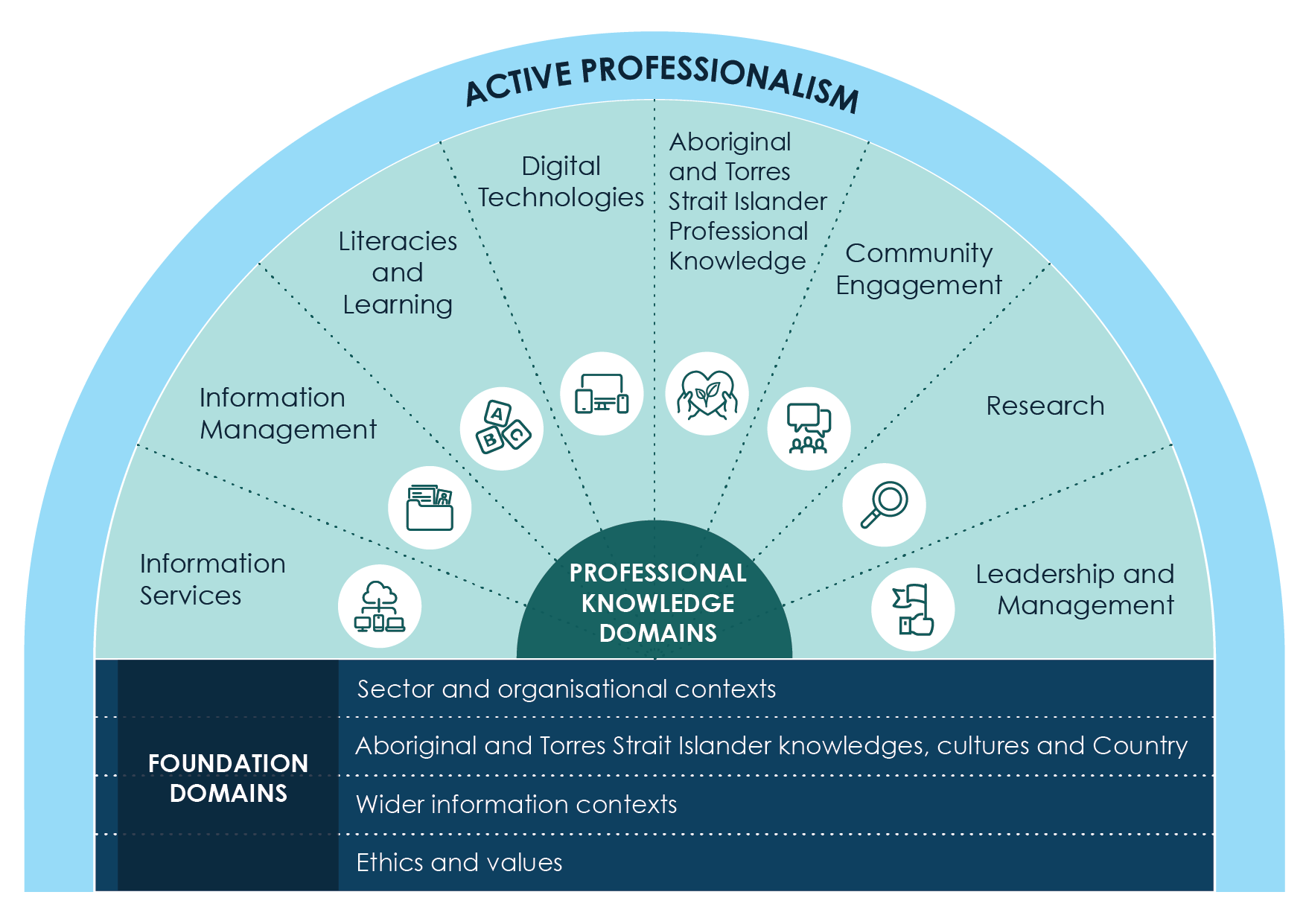 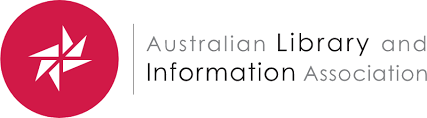 [Speaker Notes: https://professionalpathways.alia.org.au/]
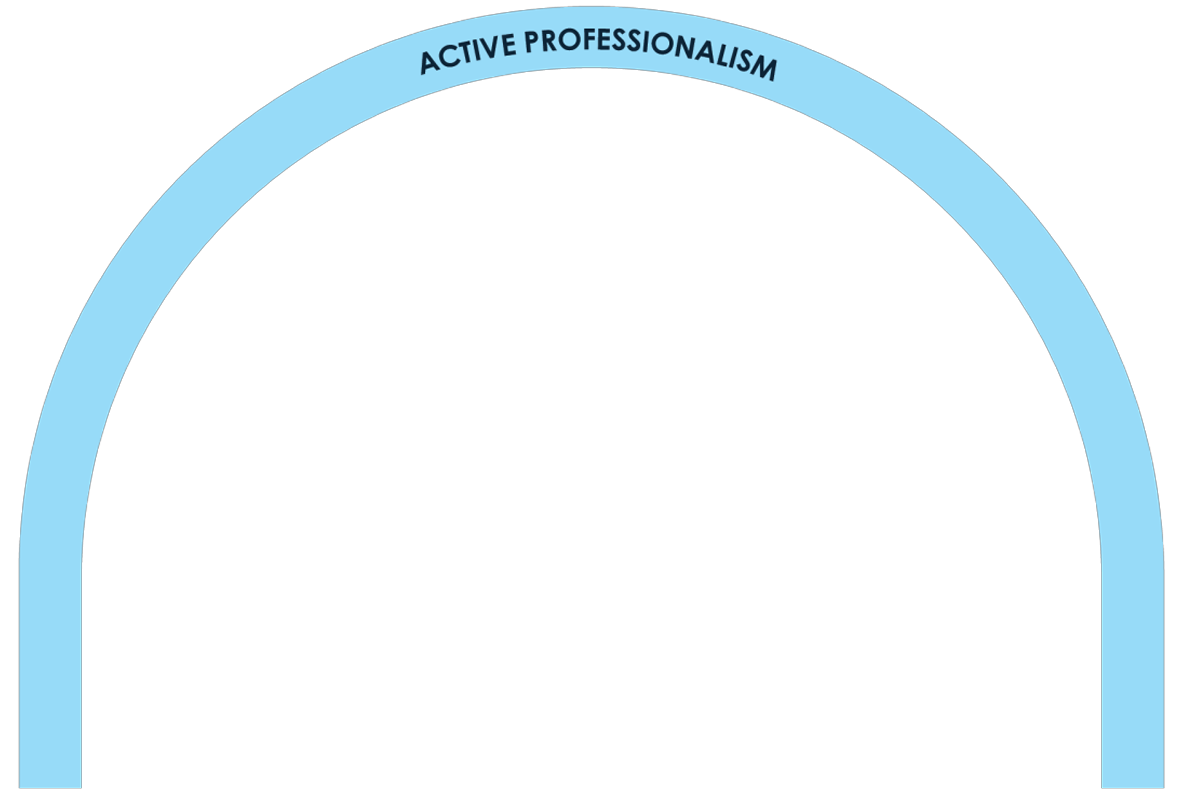 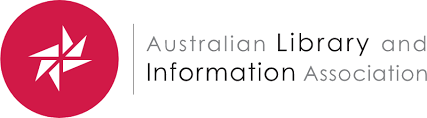 [Speaker Notes: https://professionalpathways.alia.org.au/]
VisionLibraries are at the heart of the cultural life of Australia and Aotearoa New Zealand
Strategic priorityFirst Nations Strengthen respectful and responsive relationships between libraries, First Nations library professionals, and tangata whenua
Collaborative projects and initiativesJoint policies and training arising from the NSLA Culturally Safe Libraries Program
Annual Indigenous cultural capability audits to track change in NSLA libraries
Evolving approach to respectful collection management in partnership with First Nations subject matter experts
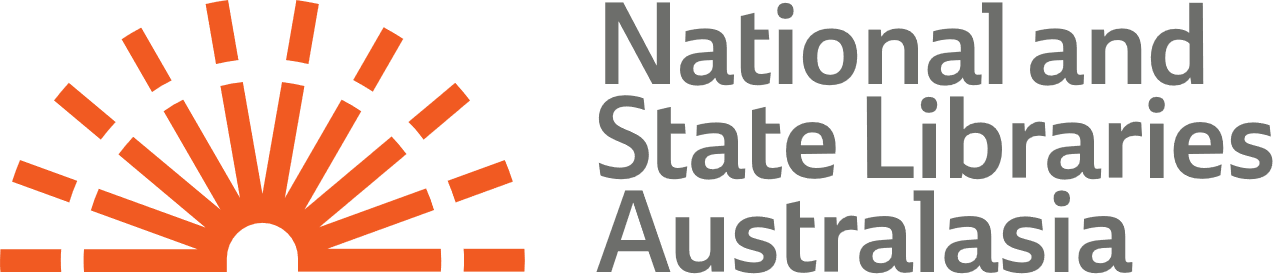 [Speaker Notes: https://www.nsla.org.au/about-nsla/strategic-plan/]
Great libraries build great communities 

R. David Lankes

11 March 2012
[Speaker Notes: Blog:
Beyond the Bullet Points: Bad Libraries Build Collections, Good Libraries Build Services, Great Libraries Build Communities – R. David Lankes]
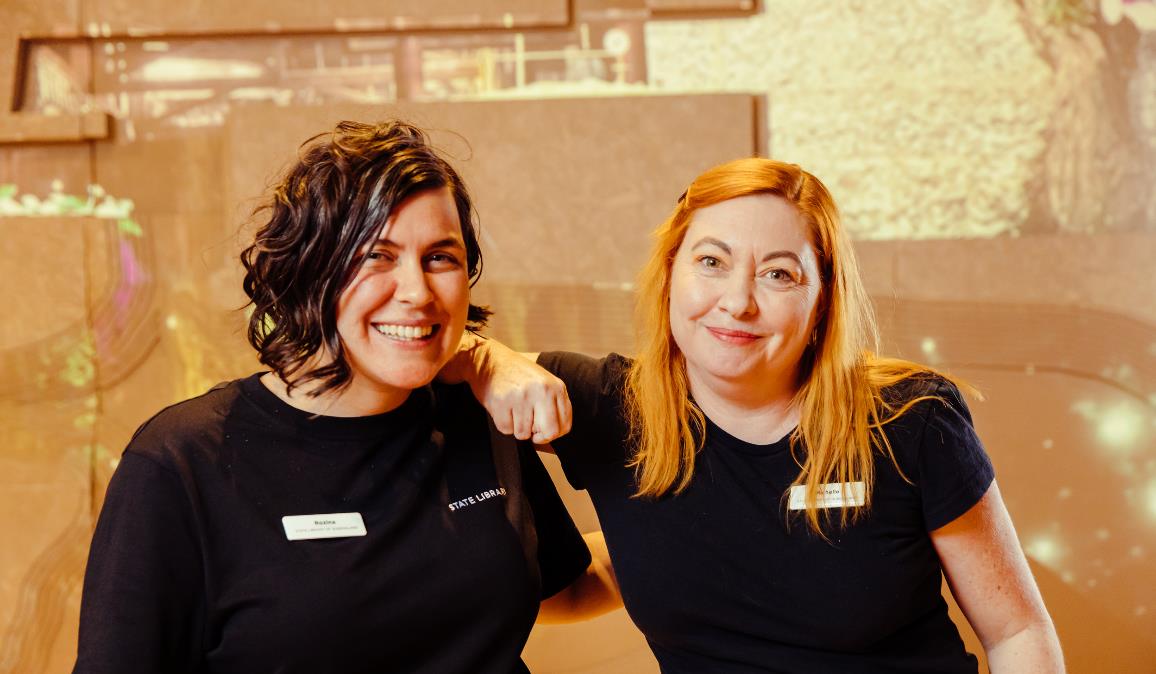 Fastest-growing, highest-demand emerging skills sets

Artificial intelligence / machine Learning 
Cloud computing 
Product management 
Social media 

How Skills Are Disrupting Work, Burning Glass Institute, December 2022
FUTURE FOCUSED PEOPLE
State Library of Queensland staff, Josef Ruckli, 2022.
[Speaker Notes: https://www.burningglassinstitute.org/research/how-skills-are-disrupting-work]
What you want your successors to say in forty years is they made good decisions

National Library of Australia staff

Custodians and midwives: The Library of the Future, 2021
[Speaker Notes: https://cybernetics.anu.edu.au/assets/Custodians_and_Midwives_FINAL_web.pdf 

Quote from 5.2 A Final Word, page 113
Just like all work that the NLA does, this report reflects a particular moment in time, always situated within the knowledge that past decisions and knowledge inform what we do now, and that what NLA employees and their audiences will do/want/need in the future is both critical and unknown. Our goal has been to inform you of what is on your horizon in terms of tech capabilities that have the potential to transform collections and Library practices as fundamentally as indexing did in the nineteenth century, and as the internet and search did in the last forty years, and to empower you to make the best-informed decisions you can now for your future audiences. As many NLA staff said in interviews, what you want your successors to say in forty years is “they made good decisions in 2021.”]
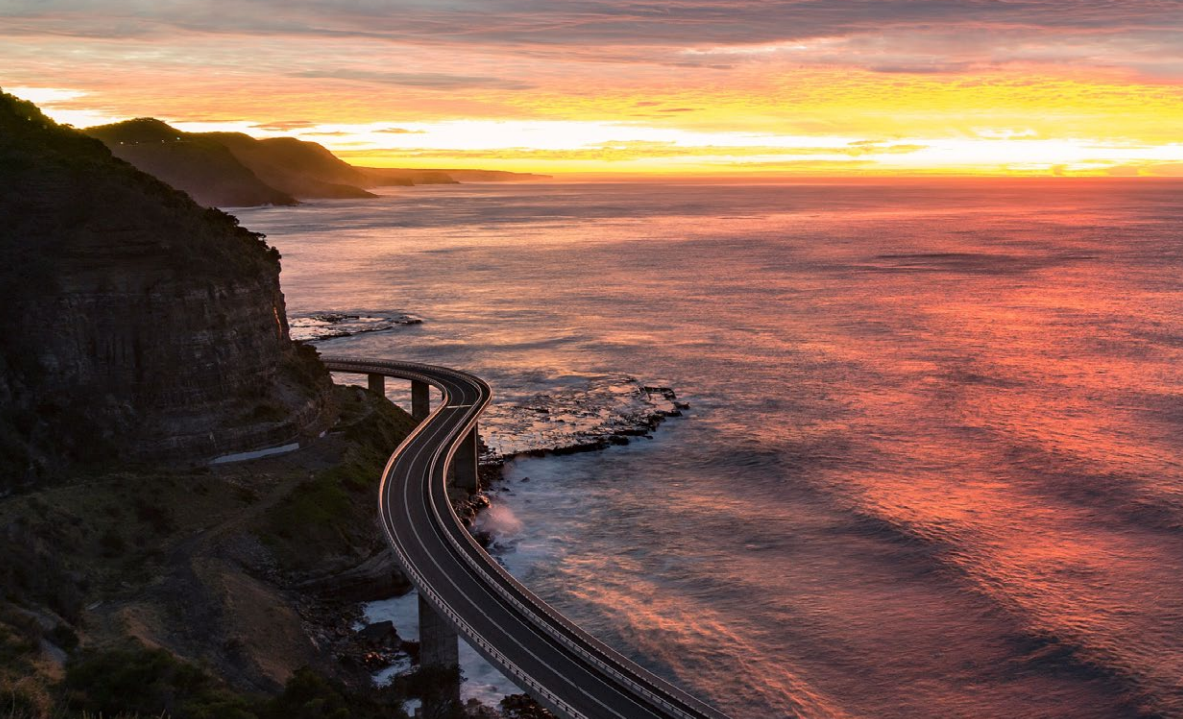 Adapting to climate change
Leaner, cleaner and greener
The escalating health imperative
Geopolitical shifts
Diving into digital
Increasingly autonomous
Unlocking the human dimension
CSIRO GLOBAL MEGATRENDS
Our Future World cover image, Sea Cliff Bridge, NSW Coast Near Wollongong, shutterstock.com.
[Speaker Notes: https://www.csiro.au/en/research/technology-space/data/Our-Future-World]
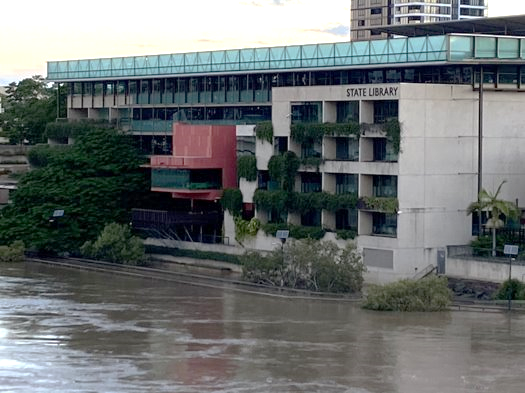 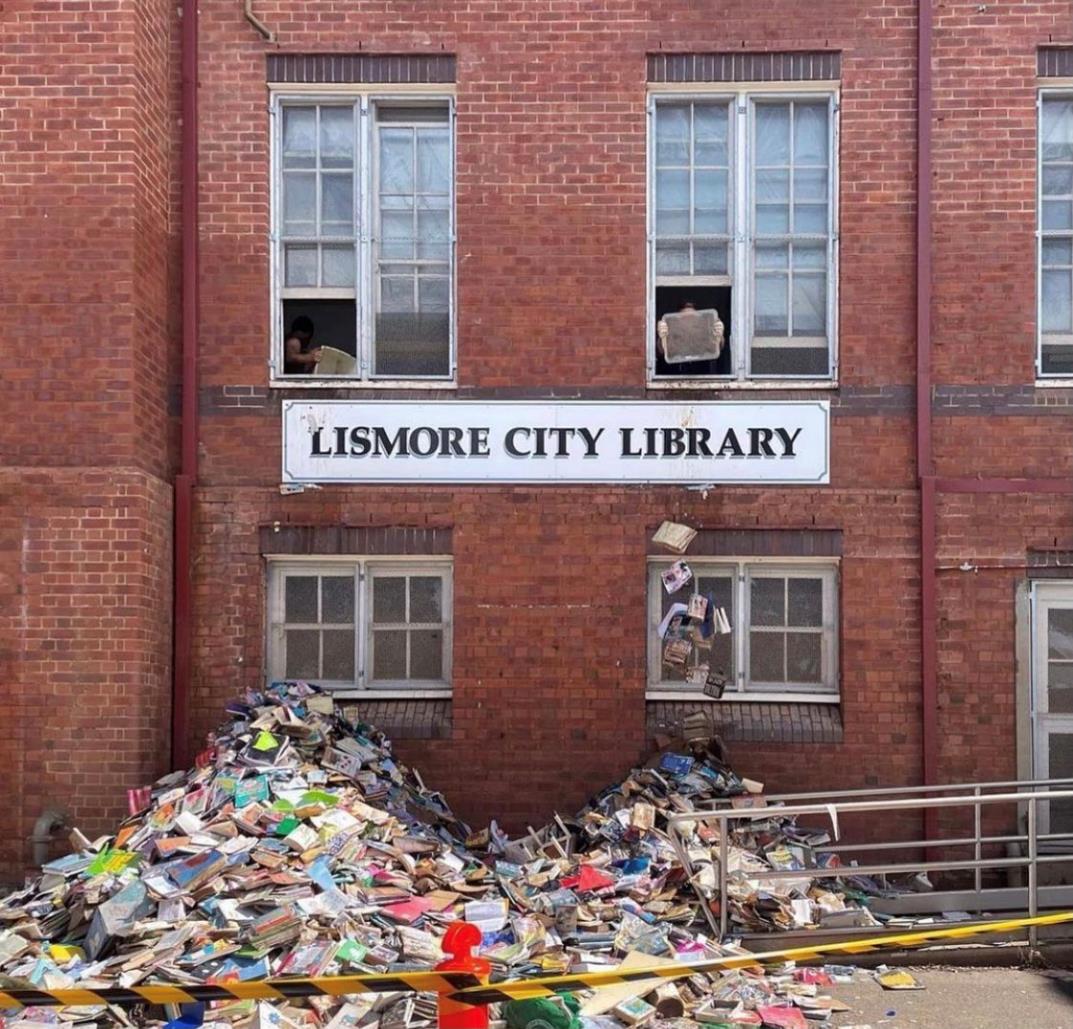 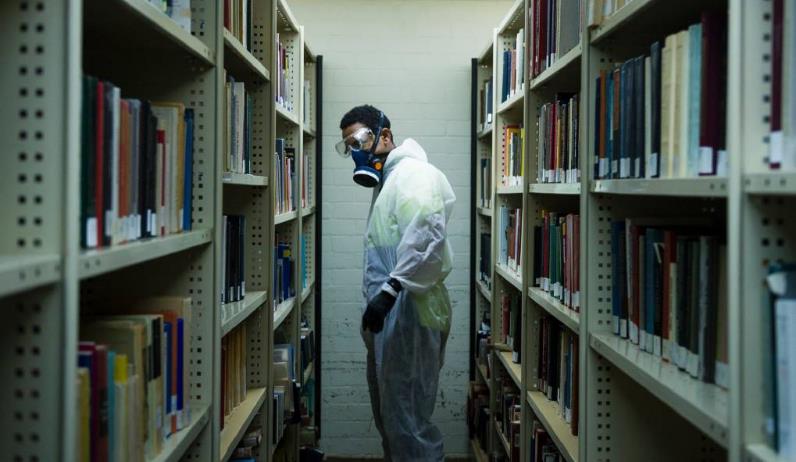 Lismore City Library, Anita Bellman, 2022. State Library of Queensland, 2022. Chifley Library Australian National University, Dion Georgopoulos, 2018.
[Speaker Notes: ADAPTING TO CLIMATE CHANGE

2022 FLOOD – LISMORE CITY LIBRARY (cleanup)
2022 FLOOD – STATE LIBRARY OF QUEENSLAND
2018 FLOOD – CHIFLEY LIBRARY AUSTRALIAN NATIONAL UNIVERSITY (cleanup)]
A call to workers of all sectors to unite 

Rebecca Giblin and Cory Doctorow

Chokepoint Capitalism, 2022
[Speaker Notes: https://www.penguinrandomhouse.com/books/710957/chokepoint-capitalism-by-cory-doctorow-and-rebecca-giblin/]
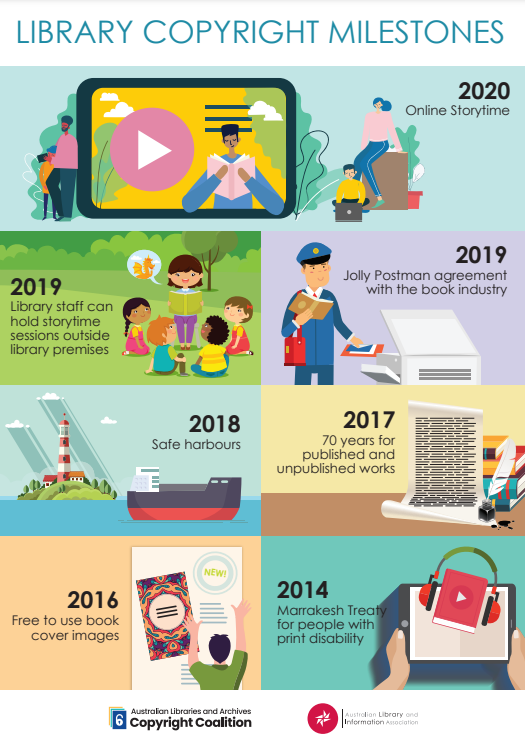 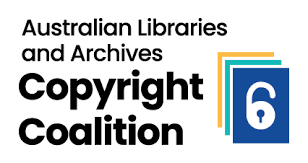 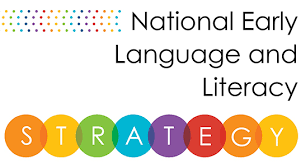 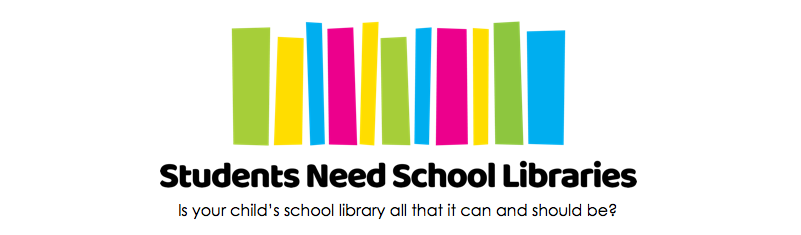 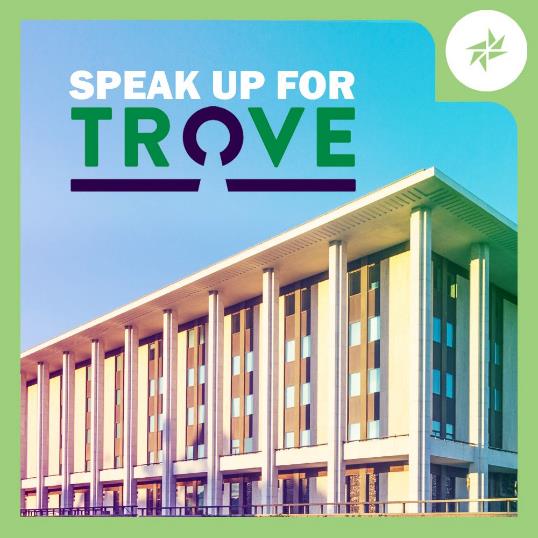 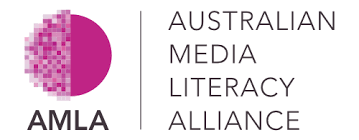 [Speaker Notes: https://www.alia.org.au/Web/Web/About-Us/Advocacy/Advocacy-campaigns.aspx?hkey=2836a587-a715-4488-8a33-693af0936961]
THANK YOU!vicki mcdonald AM FALIA
ALIA INFORMATION ONLINE
18 MAY 2023